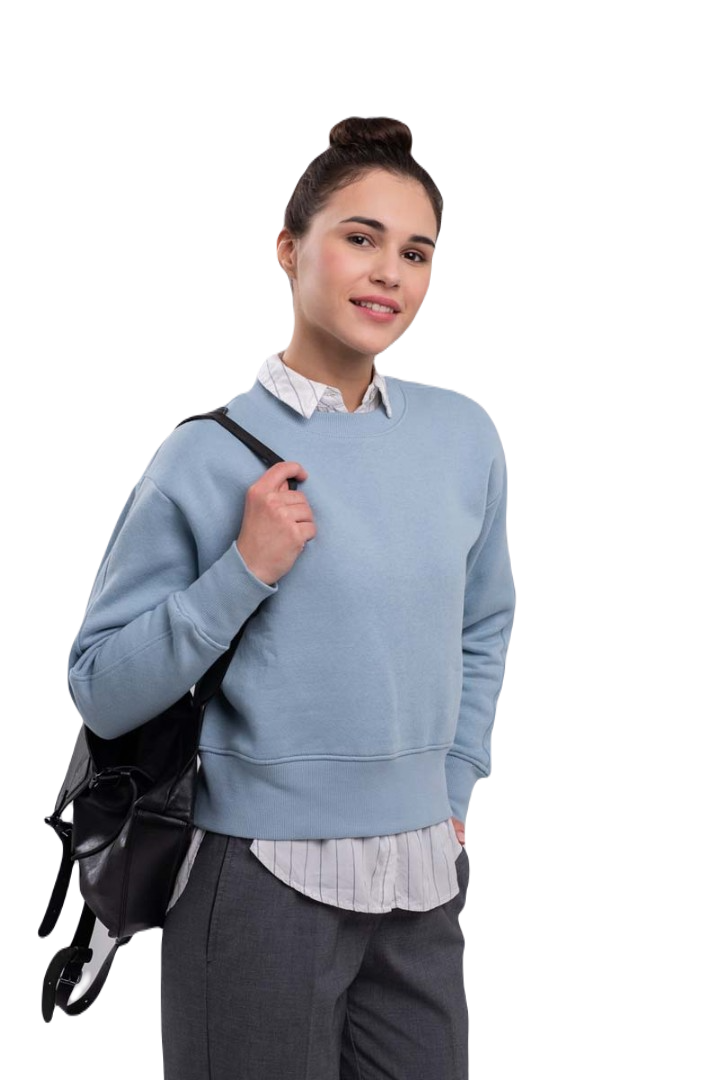 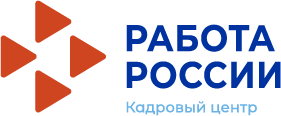 ОКУ Центр занятости населения города Челябинска
РЕГИСТРАЦИЯ НЕСОВЕРШЕННОЛЕТНИХ ГРАЖДАН НА ЕДИНОЙ ЦИФРОВОЙ ПЛАТФОРМЕ «РАБОТА В РОССИИ»

ВРЕМЕННОЕ ТРУДОУСТРОЙСТВО НЕСОВЕРШЕННОЛЕТНИХ ГРАЖДАН В ВОЗРАСТЕ 
ОТ 14 ДО 18 ЛЕТ  В СВОБОДНОЕ ОТ УЧЕБЫ ВРЕМЯ
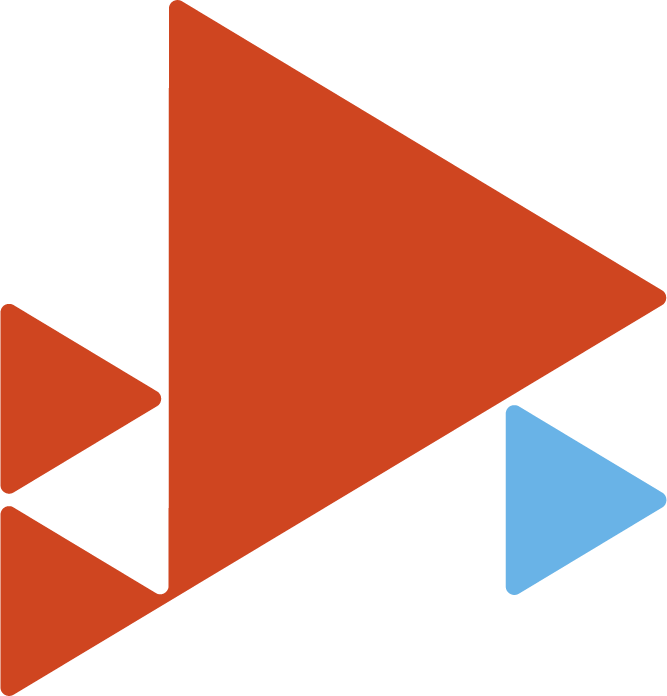 ИНСТРУКЦИЯ
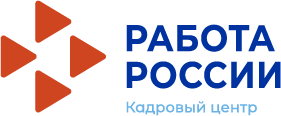 Шаг 1
Авторизация на единой цифровой платформе «Работа в России» через учетную запись ЕСИА

Если учетной записи ЕСИА нет, ее можно создать самостоятельно или обратиться в центр занятости населения, где сотрудник поможет создать и подтвердить ее.
Шаг 4
Подача заявления на  организацию временного трудоустройства несовершеннолетних граждан
Шаг 5
Подача заявления на  организацию профессиональной ориентации граждан
Шаг 2
Создание резюме

Составьте резюме, пользуясь данной инструкцией
Шаг 3
Ожидание модерации резюме сотрудником службы занятости населения

Модерация резюме проходит в течение одного рабочего дня
Для авторизации на единой цифровой платформе 
зайдите на портал trudvsem.ru и нажмите кнопку «ВОЙТИ»
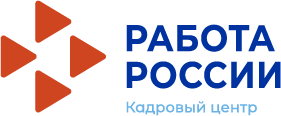 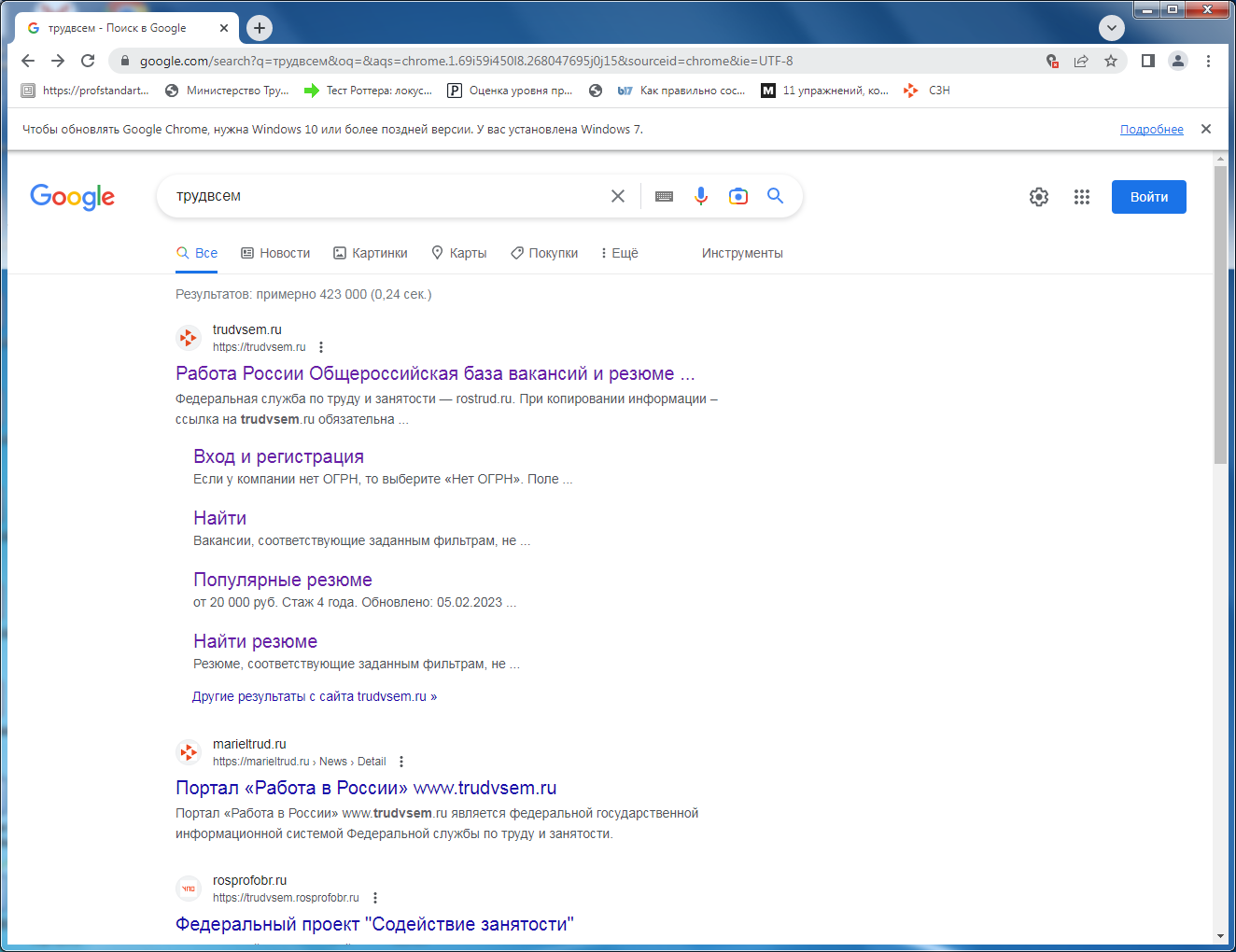 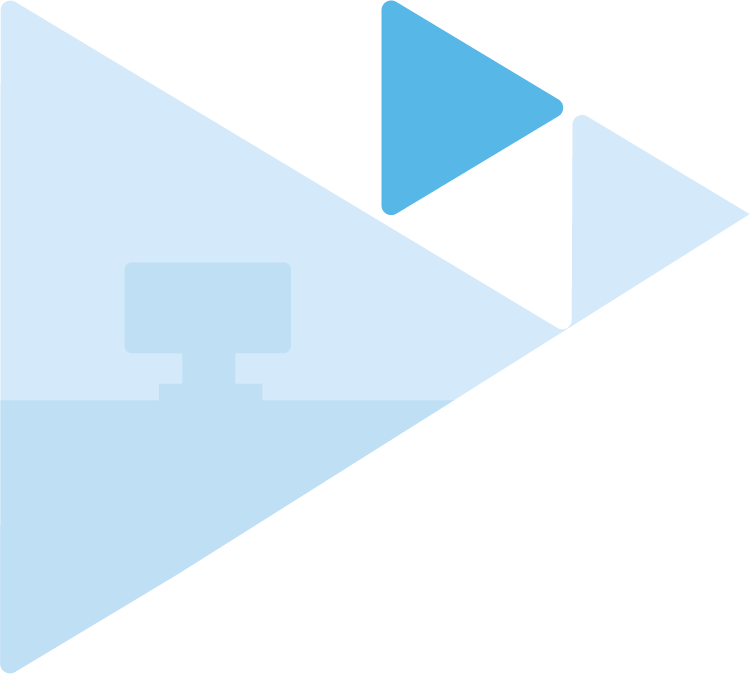 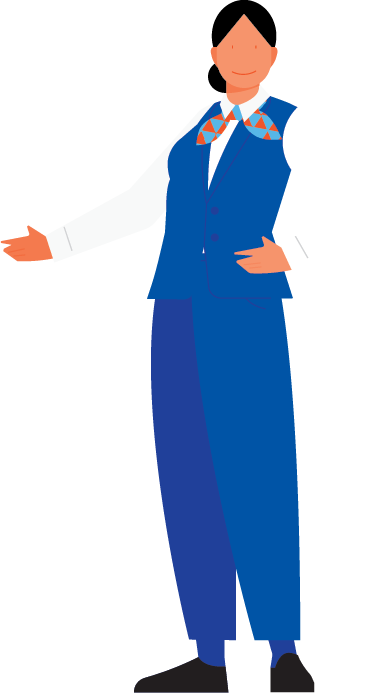 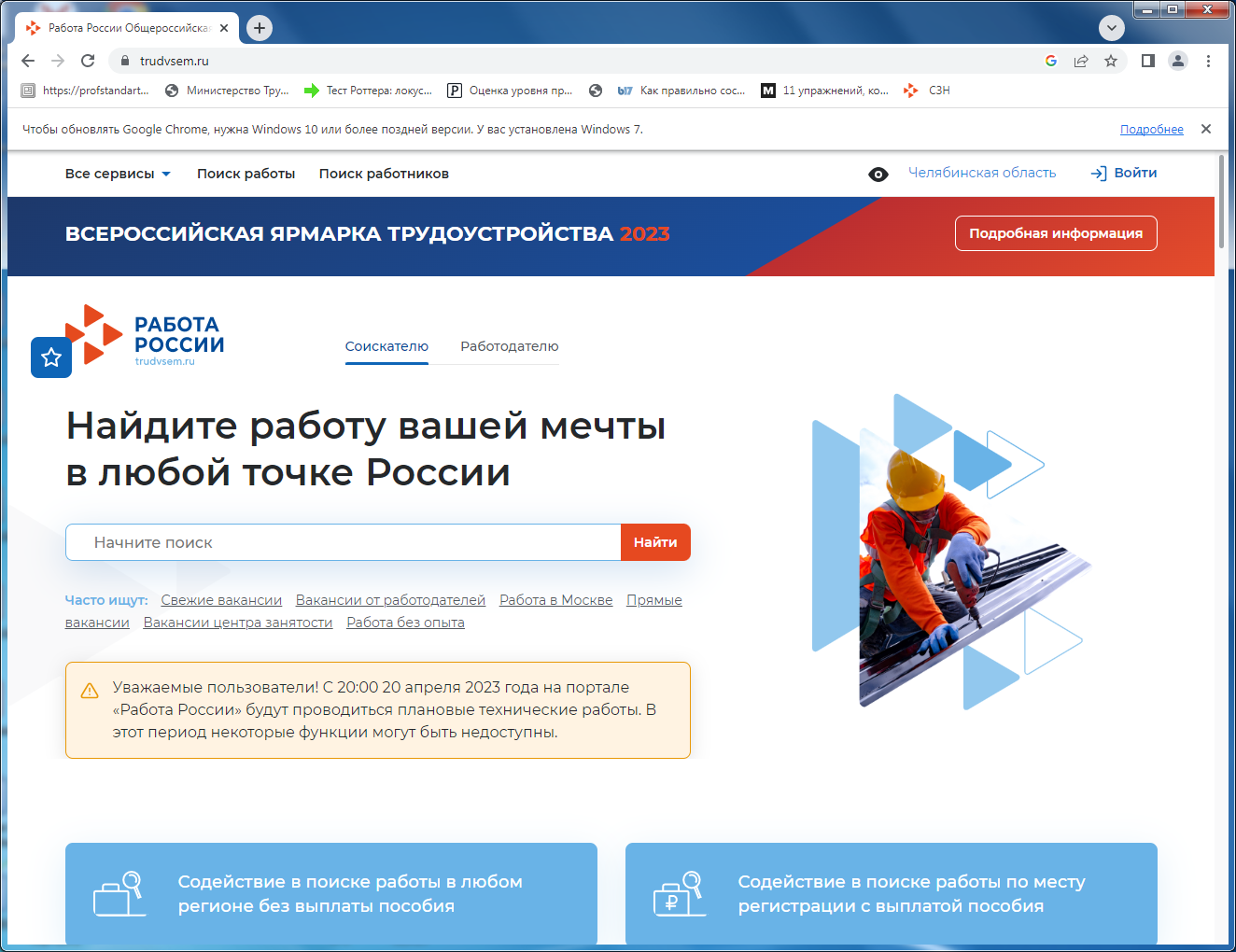 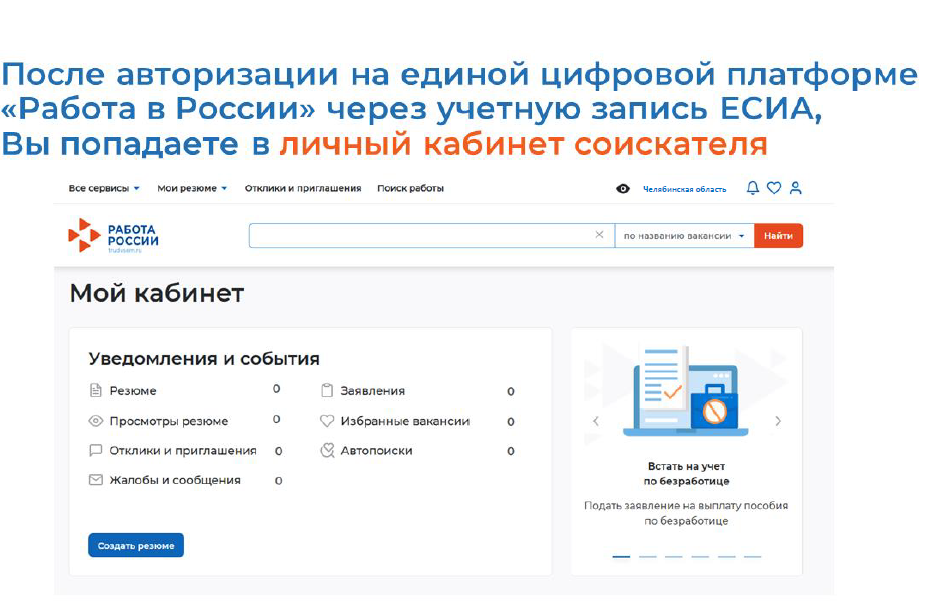 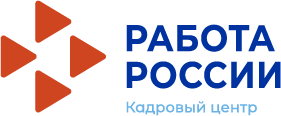 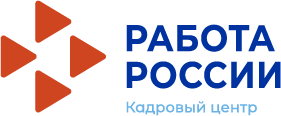 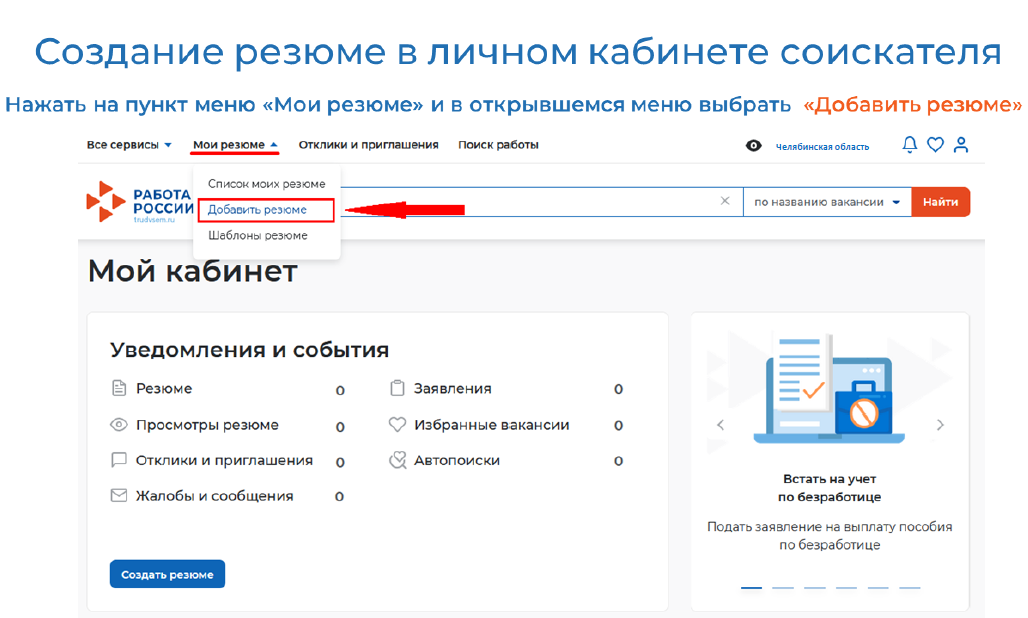 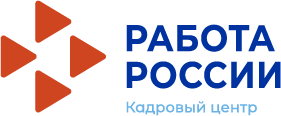 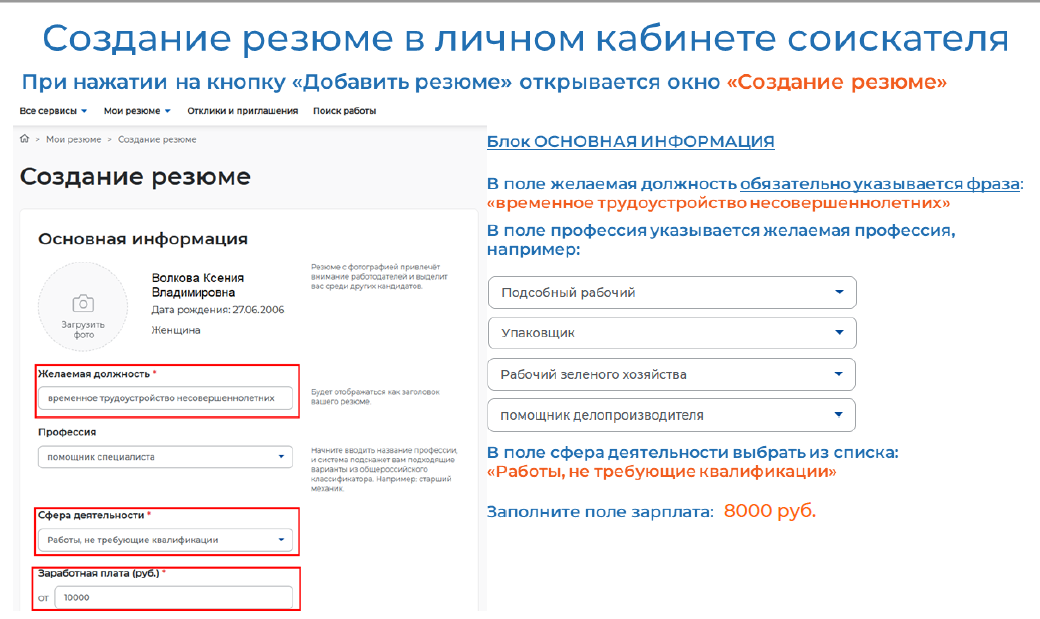 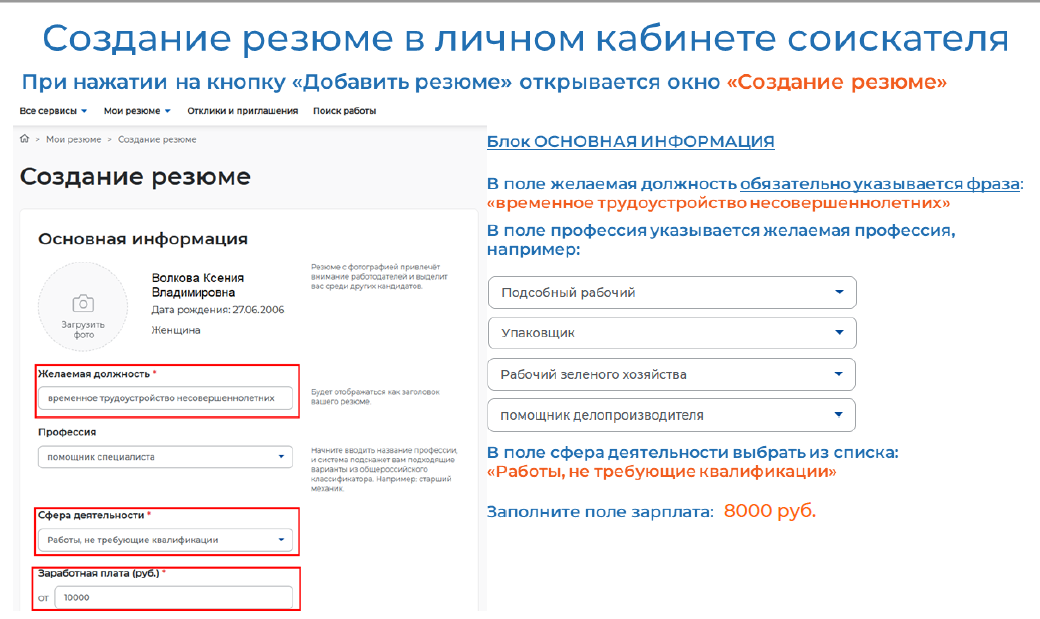 подсобный рабочий
18700 руб.
18700
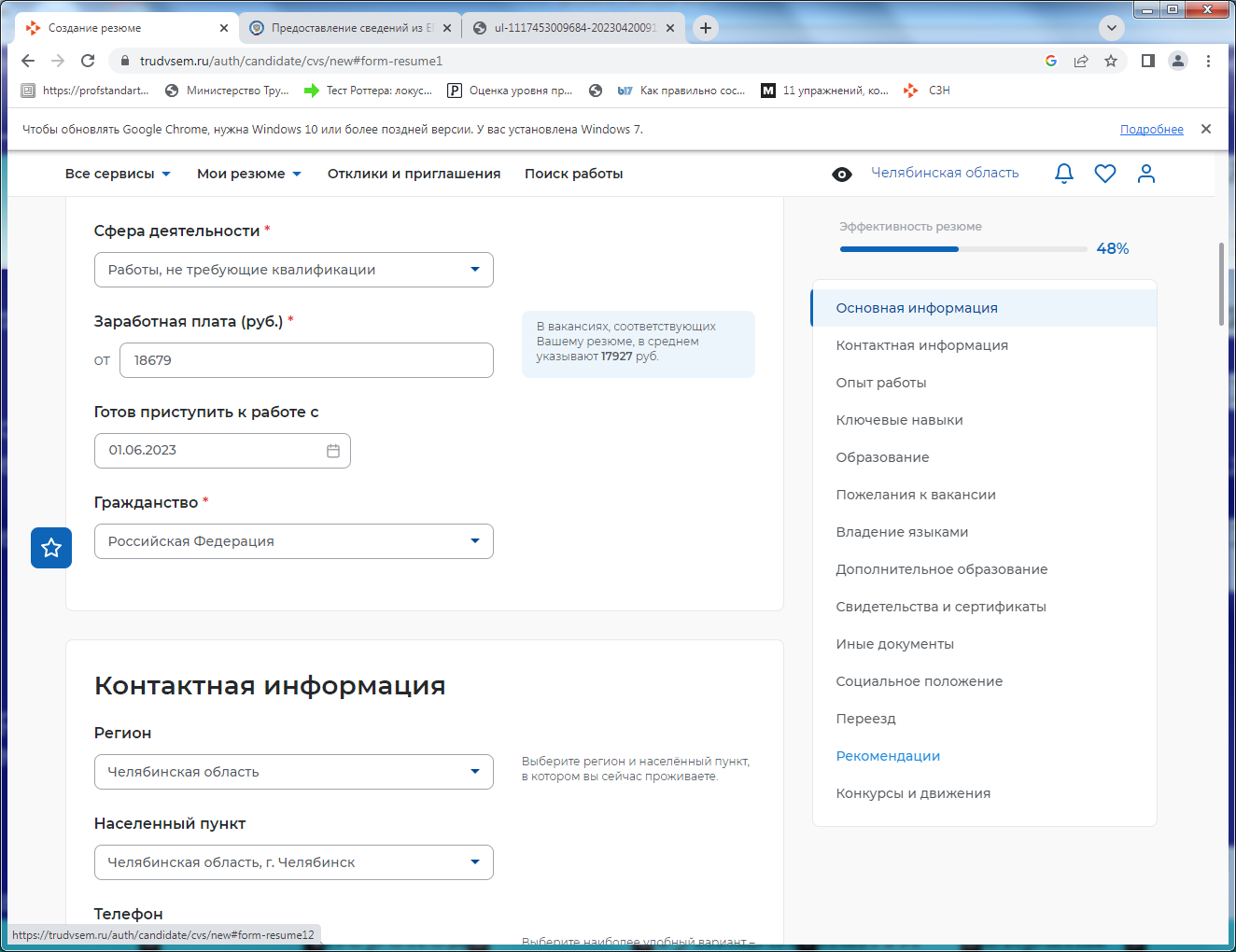 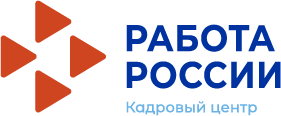 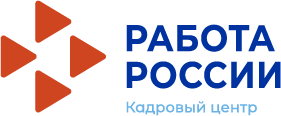 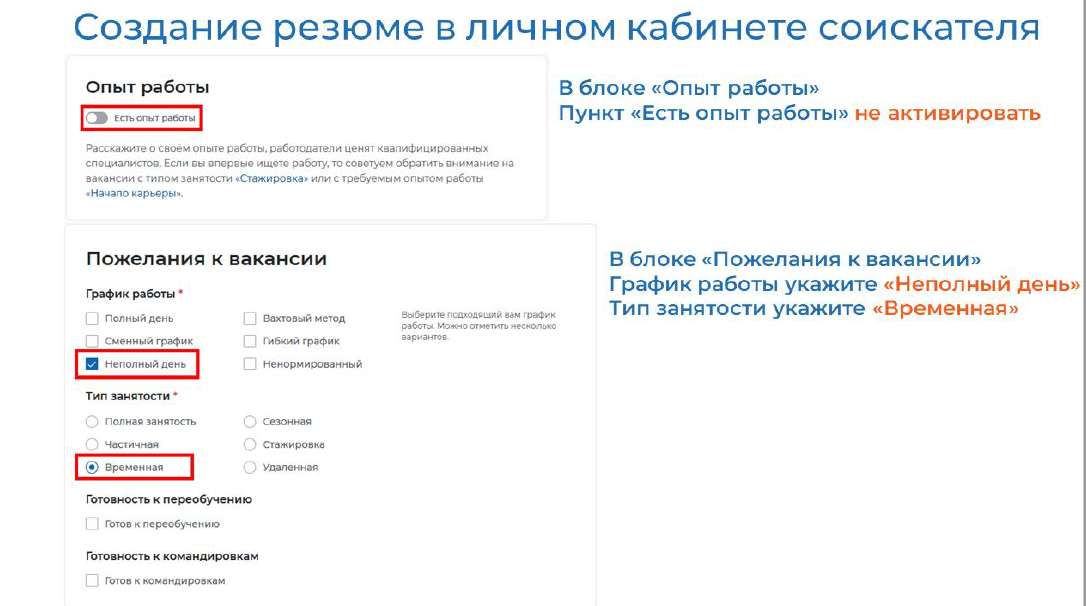 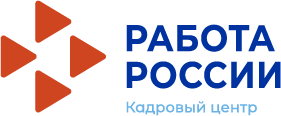 Создание резюме в личном кабинете соискателя
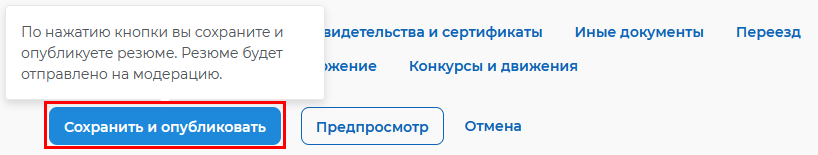 После заполнения необходимых блоков резюме нажать на кнопку «Сохранить и опубликовать»
Теперь Ваше резюме отправлено на проверку. 
До окончания модерации оно будет находиться в статусе «Ожидает модерации»
После успешной проверки статус изменится на «Одобрено», 
и резюме станет доступно для просмотра работодателями
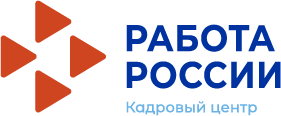 Подача заявления
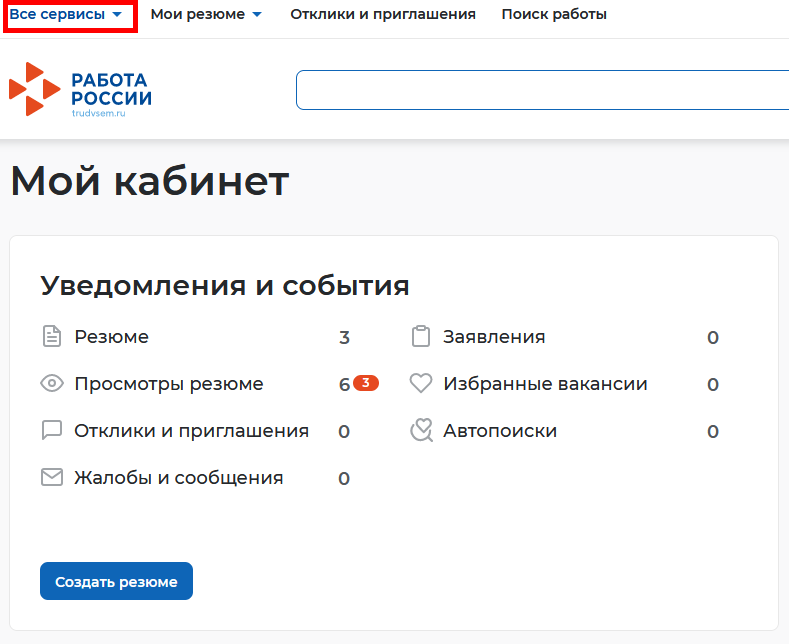 После того, как Ваше резюме прошло модерацию,  и статус резюме поменялся на «Одобрено», переходим к подаче заявления

Находясь в личном кабинете выбрать пункт меню «Все сервисы»
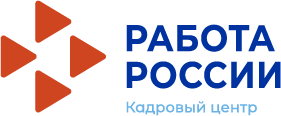 Подача заявления на организацию временного трудоустройства несовершеннолетних граждан
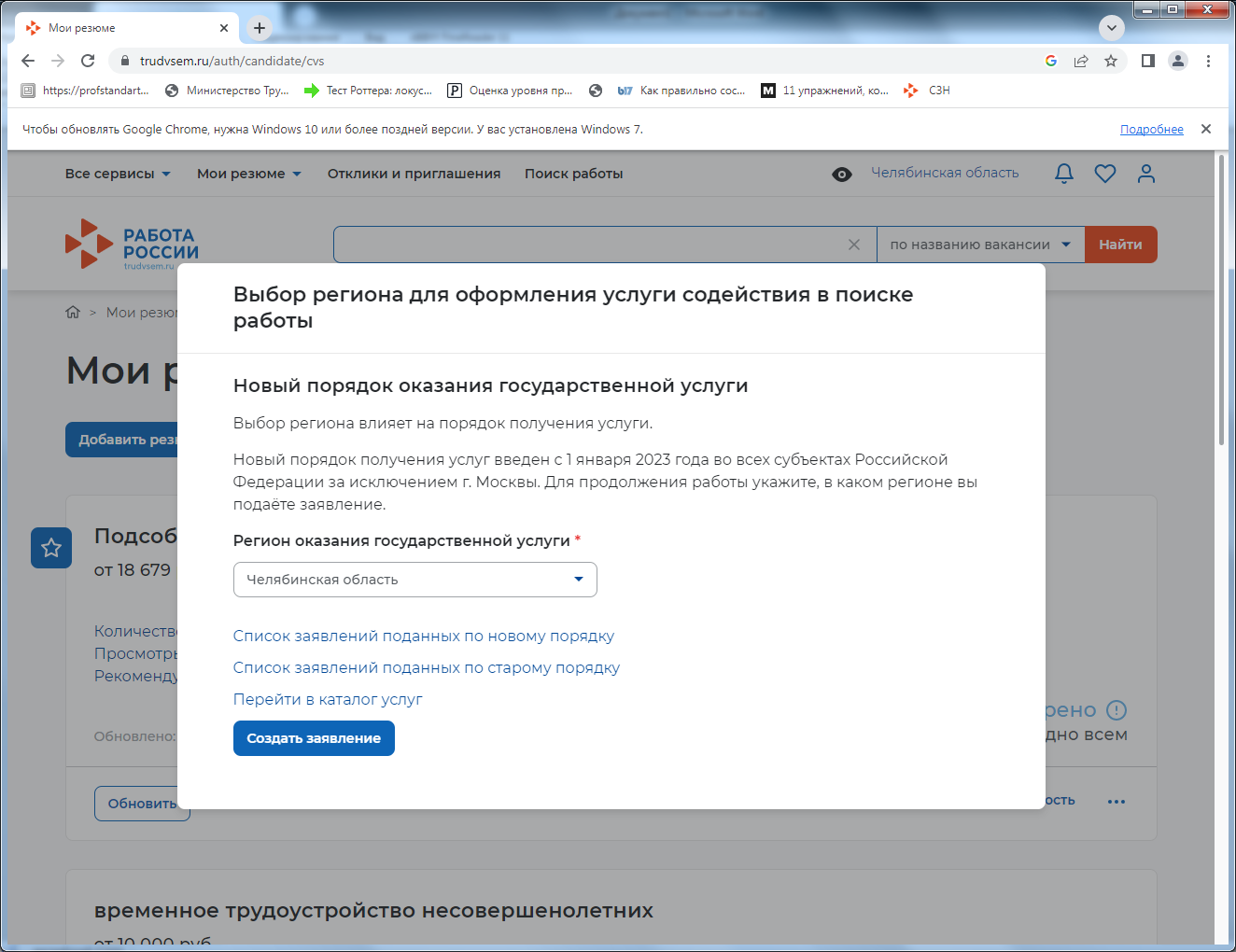 1.Выбрать регион «Челябинская область»
2. Перейти в каталог услуг
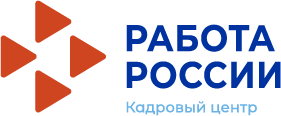 ПОДАЧА ЗАЯВЛЕНИЯ НА ОРГАНИЗАЦИЮ ВРЕМЕННОГО ТРУДОУСТРОЙСТВА НЕСОВЕРШЕННОЛЕТНИХ ГРАЖДАН
В личном кабинете Вам необходимо подать 
2 заявления:
1.Организация временного трудоустройства несовершеннолетних граждан

2. Организация профессиональной ориентации
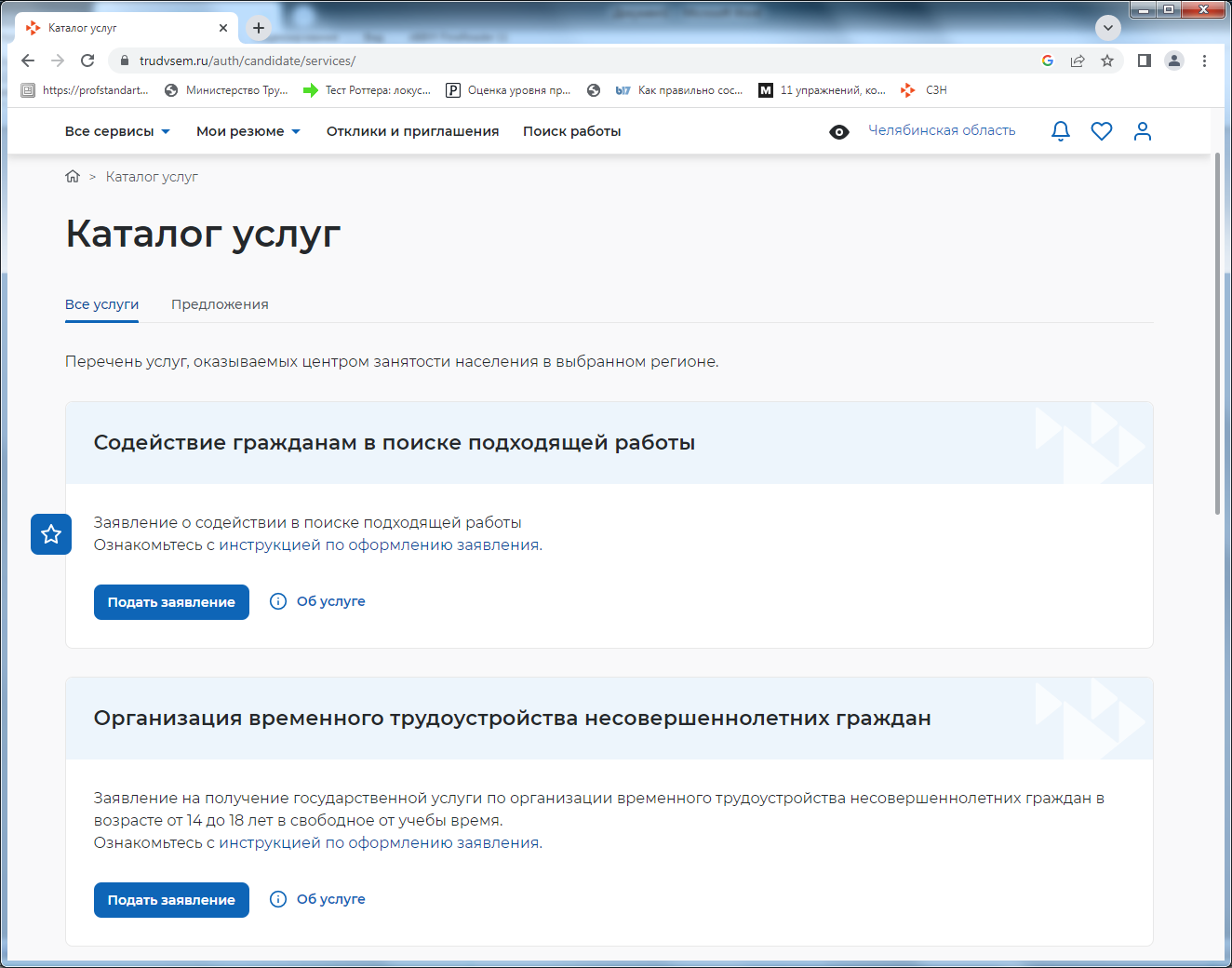 1. Выбрать заявление «Организация временного трудоустройства несовершеннолетних граждан»
2. Нажать кнопку «Подать заявление»
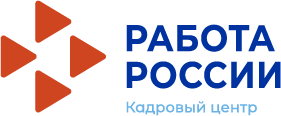 Подача заявления на организацию временного трудоустройства несовершеннолетних граждан
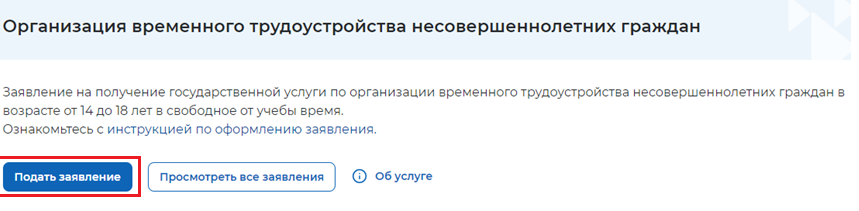 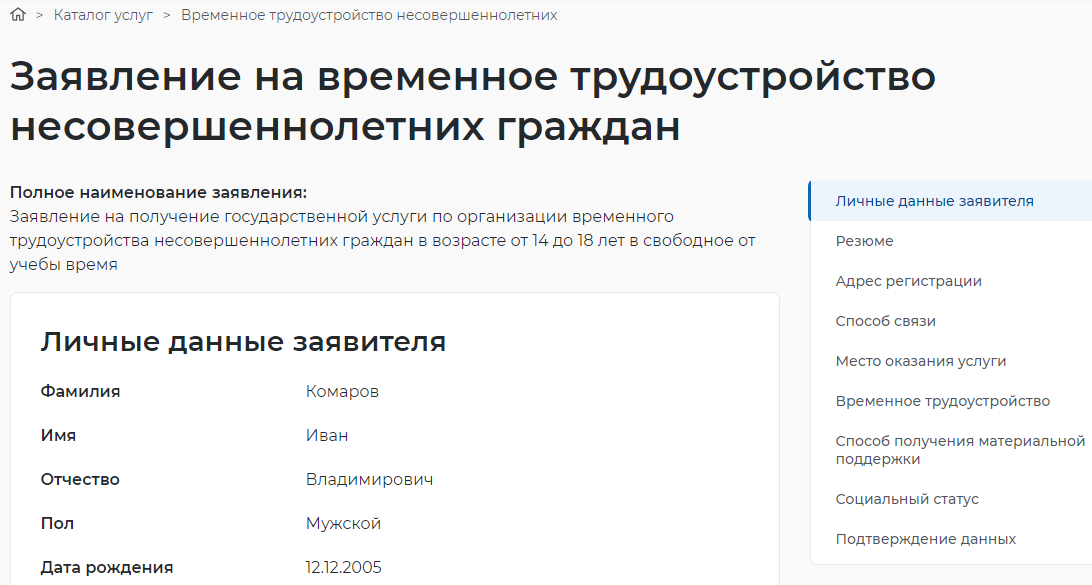 Проверьте сведения, переданные
из вашей учетной записи Госуслуги 
на портал «Работа России»
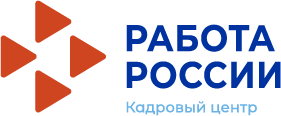 Подача заявления на организацию временного трудоустройства несовершеннолетних граждан
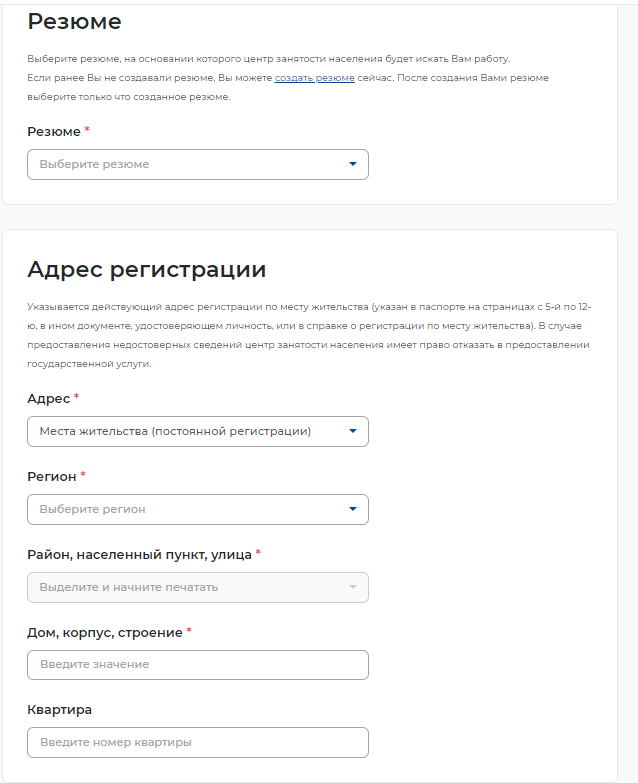 В блоке «Резюме» в раскрывающемся списке
выбираете свое резюме «временное трудоустройство несовершеннолетних»
В блоке «Адрес регистрации»
укажите 
действующий адрес регистрации 
по месту жительства (указан в паспорте на страницах с 5-й по 12-ю)
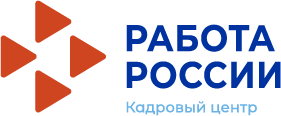 Подача заявления на организацию временного трудоустройства несовершеннолетних граждан
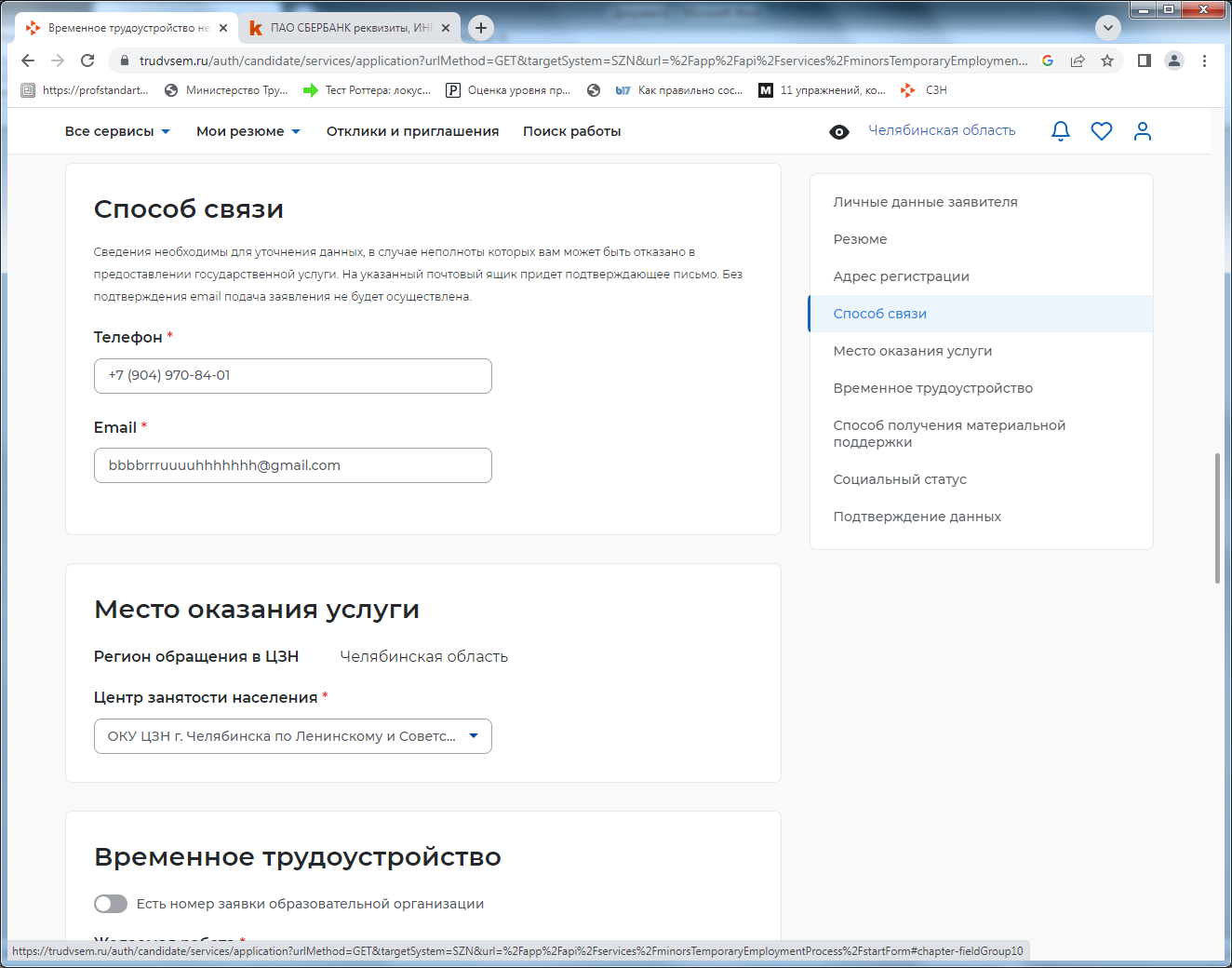 В блоке «Способ связи»
Проверьте Ваши контактные данные
В блоке «Место оказания услуги»
Укажите регион обращения в центр занятости Челябинская область

Далее необходимо выбрать Центр занятости населения

ОБРАТИТЕ ВНИМАНИЕ необходимо указать  центр занятости  района, 
По расположению Вашей образовательной организации!
ОКУ ЦЗН г. Челябинска по Калининскому району

ОКУ ЦЗН г. Челябинска по Металлургическому району
т.д.
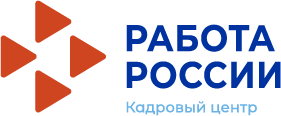 Подача заявления на организацию временного трудоустройства несовершеннолетних граждан
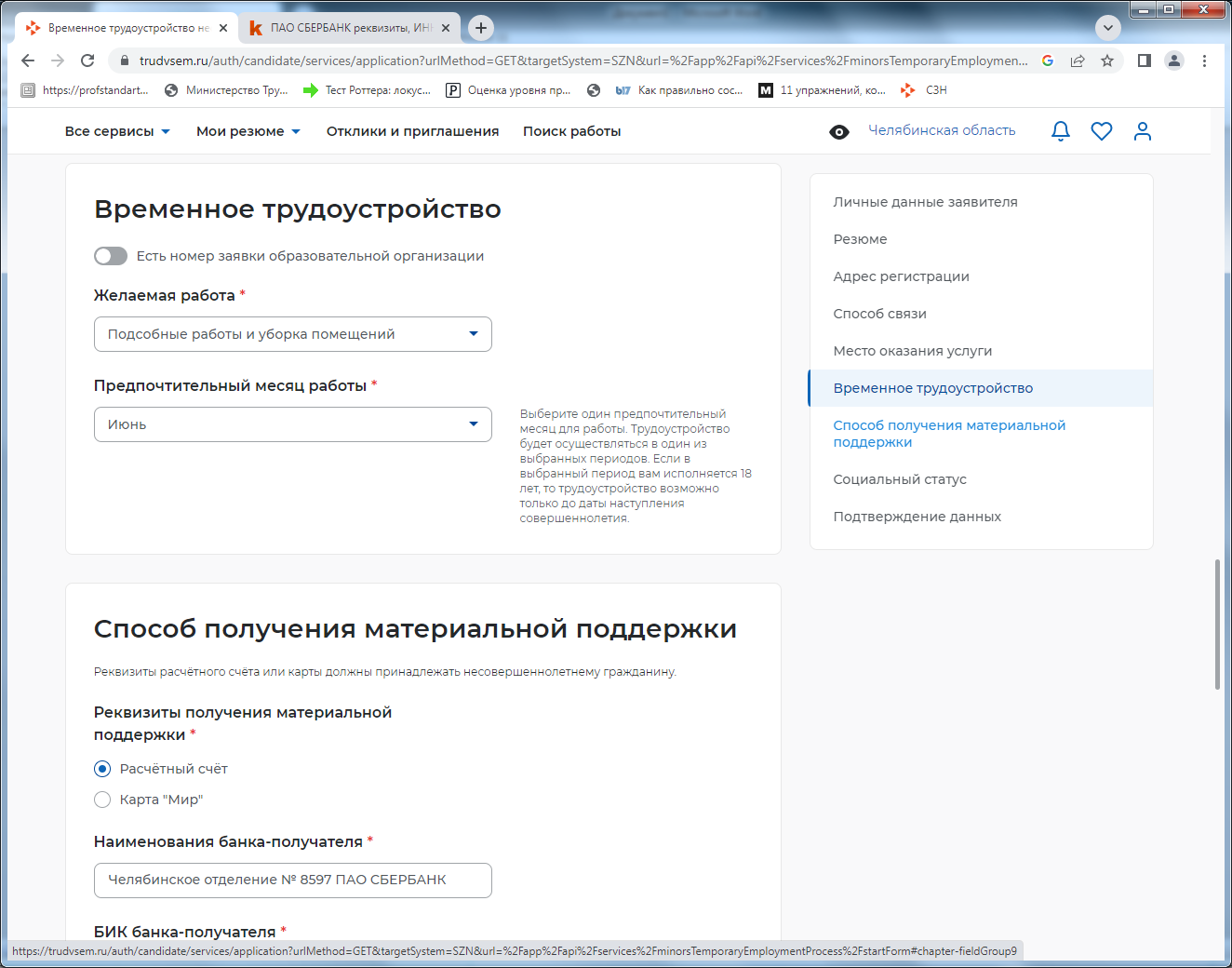 В блоке «Временное трудоустройство»

Выберите вид желаемой работы «Подсобные работы и уборка помещений»

Далее необходимо выбрать предпочтительный месяц работы
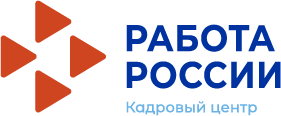 Подача заявления на организацию временного трудоустройства несовершеннолетних граждан
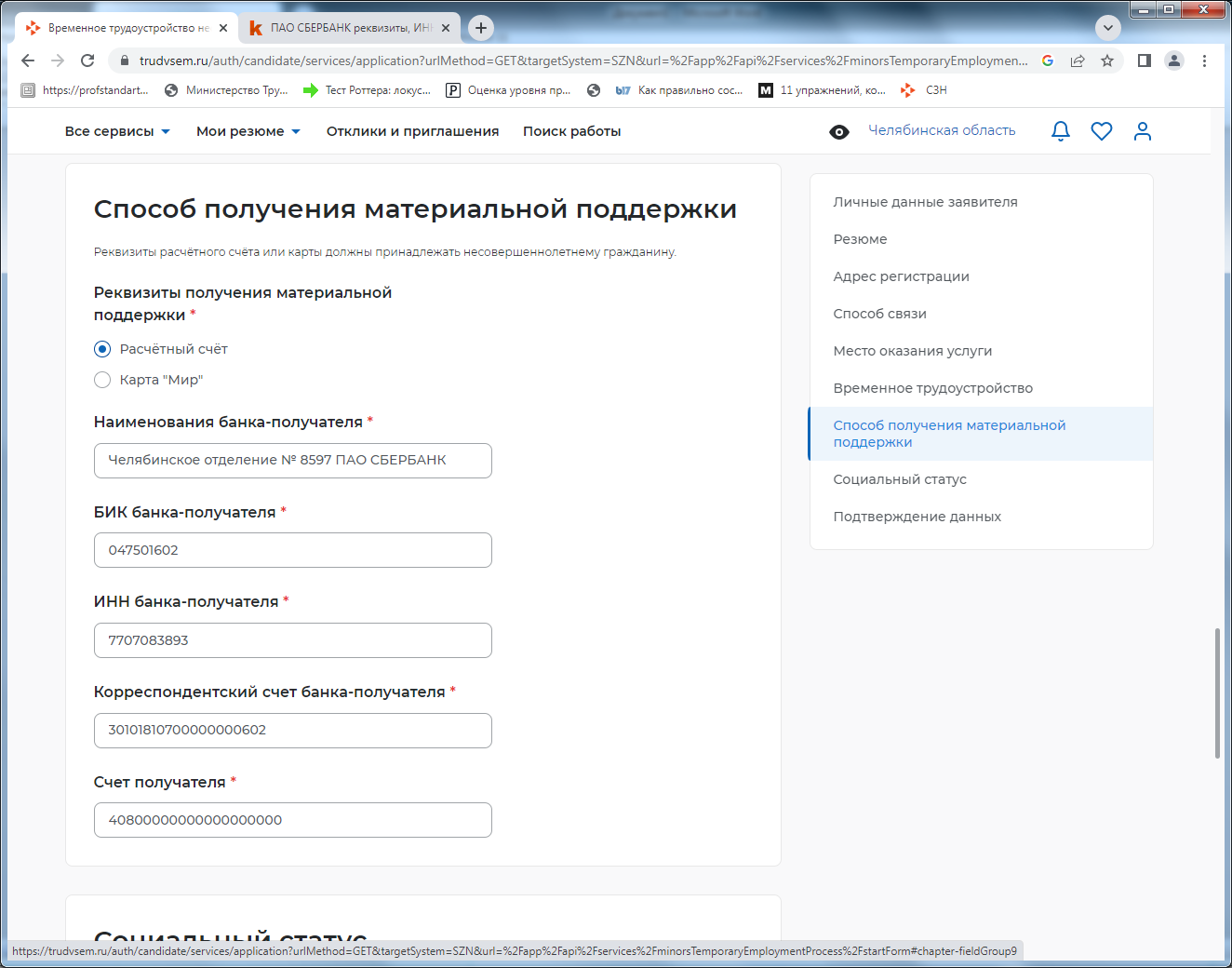 В блоке «Способ получения материальной поддержки»

Укажите реквизиты РАСЧЕТНОГО СЧЕТА!!! (НА ВАШЕ ИМЯ!!!)
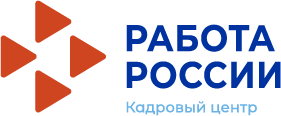 Подача заявления на организацию временного трудоустройства несовершеннолетних граждан
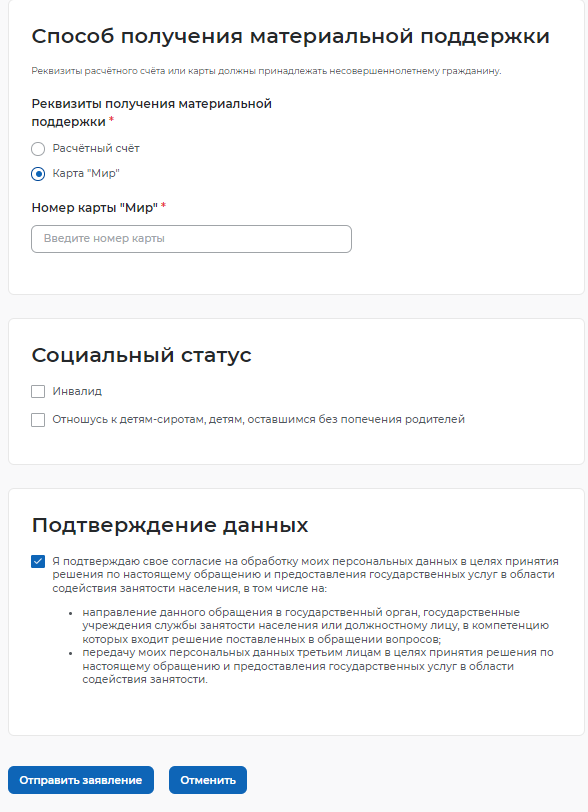 Блок «Социальный статус» заполняется при наличии указанной категории
Дать согласие на обработку персональных данных
Нажать кнопку 
«ОТПРАВИТЬ ЗАЯВЛЕНИЕ»
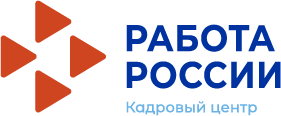 Подача заявления на профессиональную ориентацию
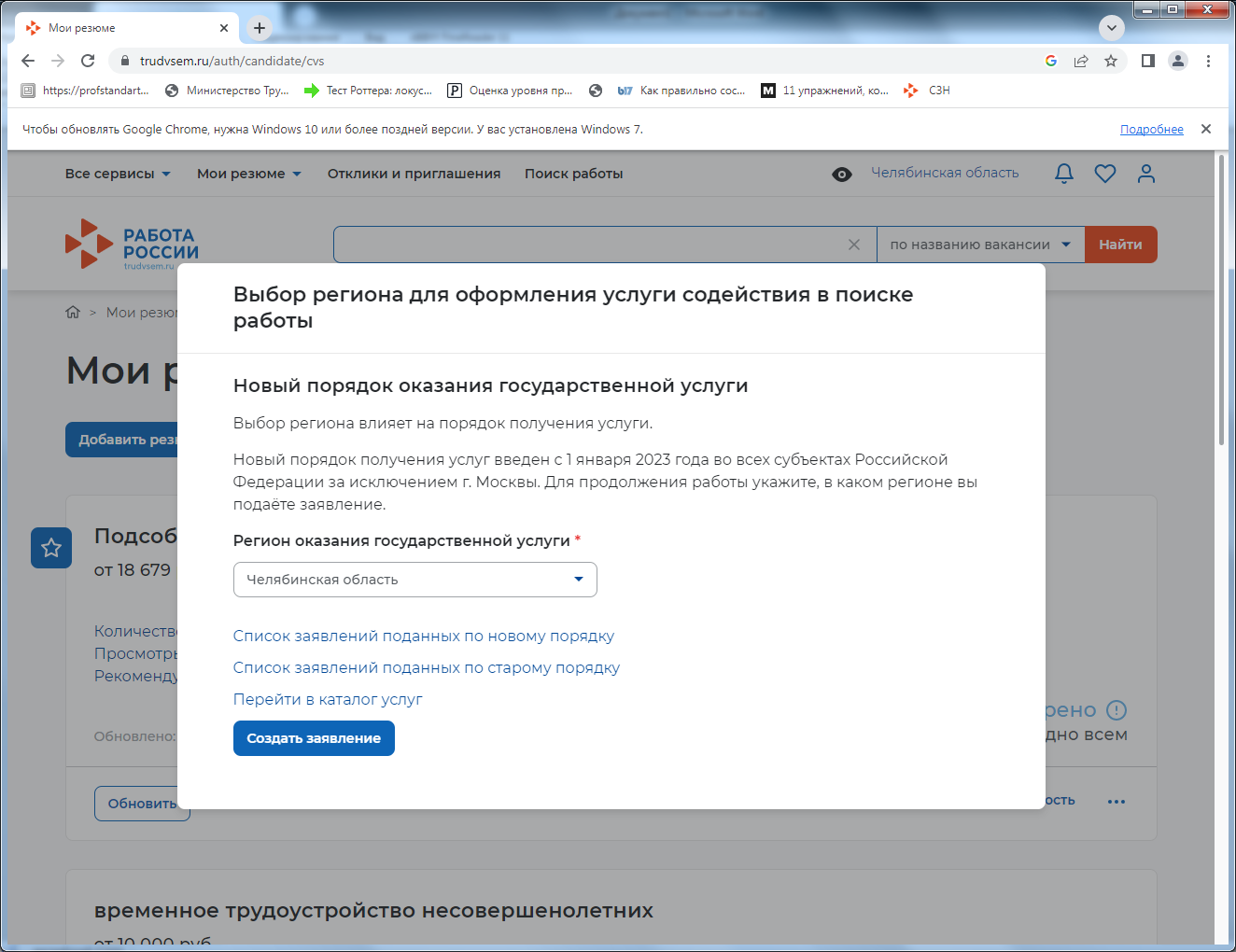 1.Выбрать регион «Челябинская область»
2. Перейти в каталог услуг
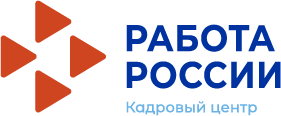 Подача заявления на организацию профессиональной ориентации граждан
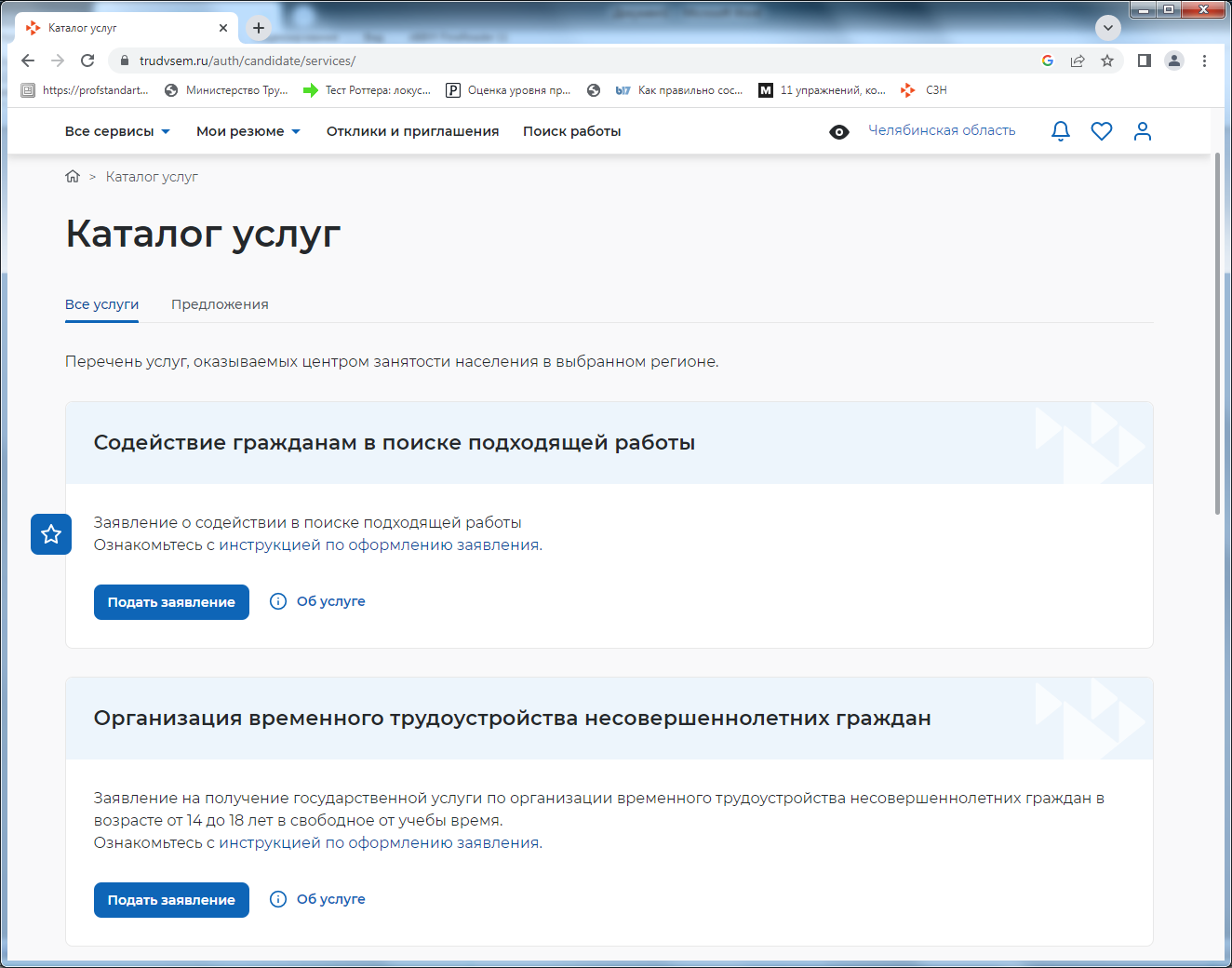 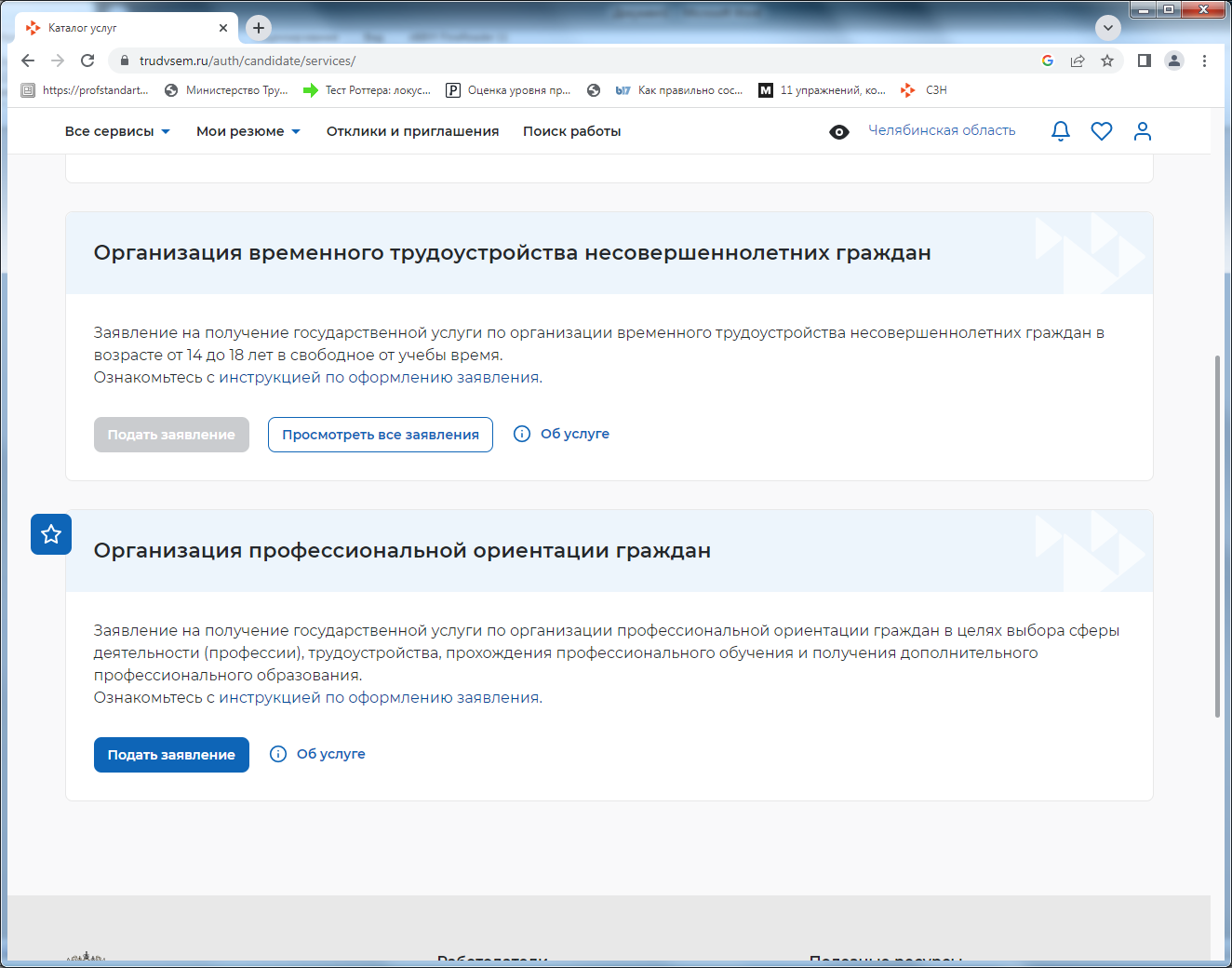 1. Выбрать заявление «Организация профессиональной ориентации граждан»
2. Нажать кнопку «Подать заявление»
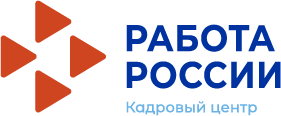 Подача заявления на организацию профессиональной ориентации граждан
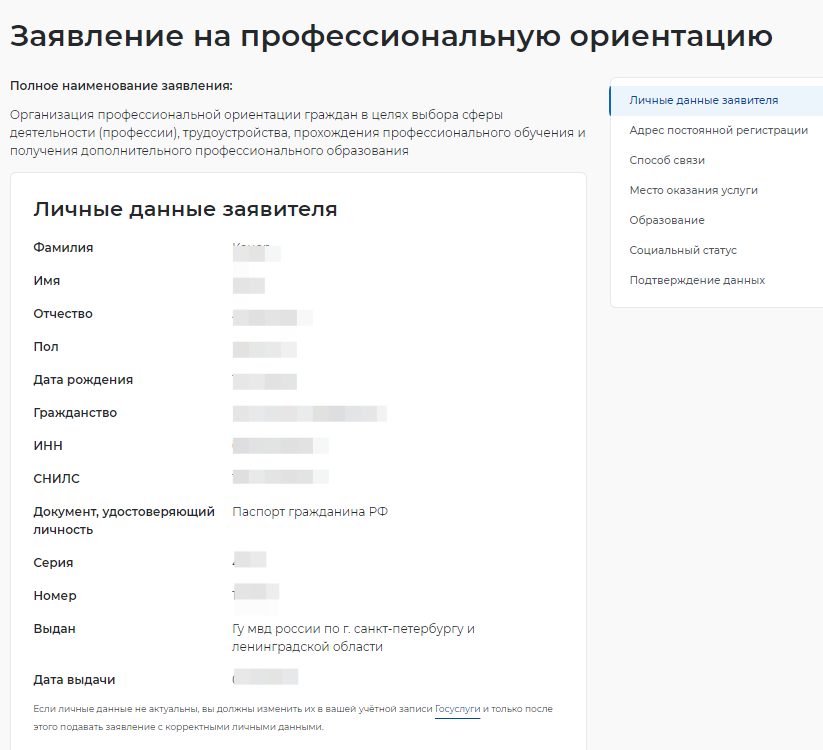 Проверьте сведения, переданные
из вашей учетной записи Госуслуги 
на портал «Работа России»
ГУ МВД России  по Челябинской области
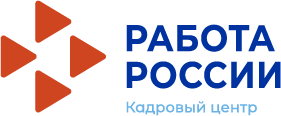 Подача заявления на организацию профессиональной ориентации граждан
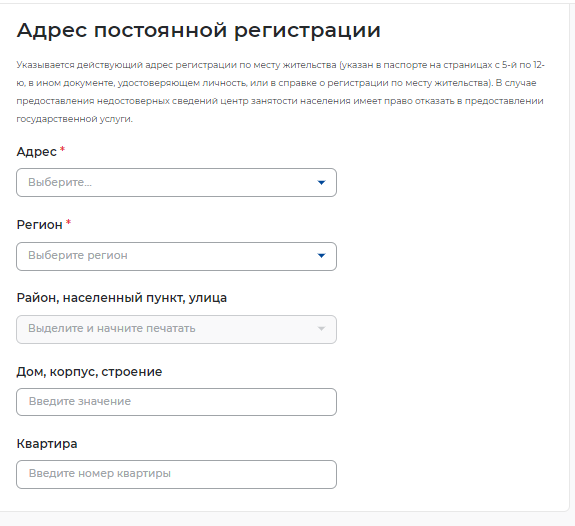 В блоке «Адрес регистрации»
укажите 
действующий адрес регистрации 
по месту жительства (указан в паспорте на страницах с 5-й по 12-ю)
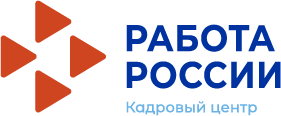 Подача заявления на организацию профессиональной ориентации граждан
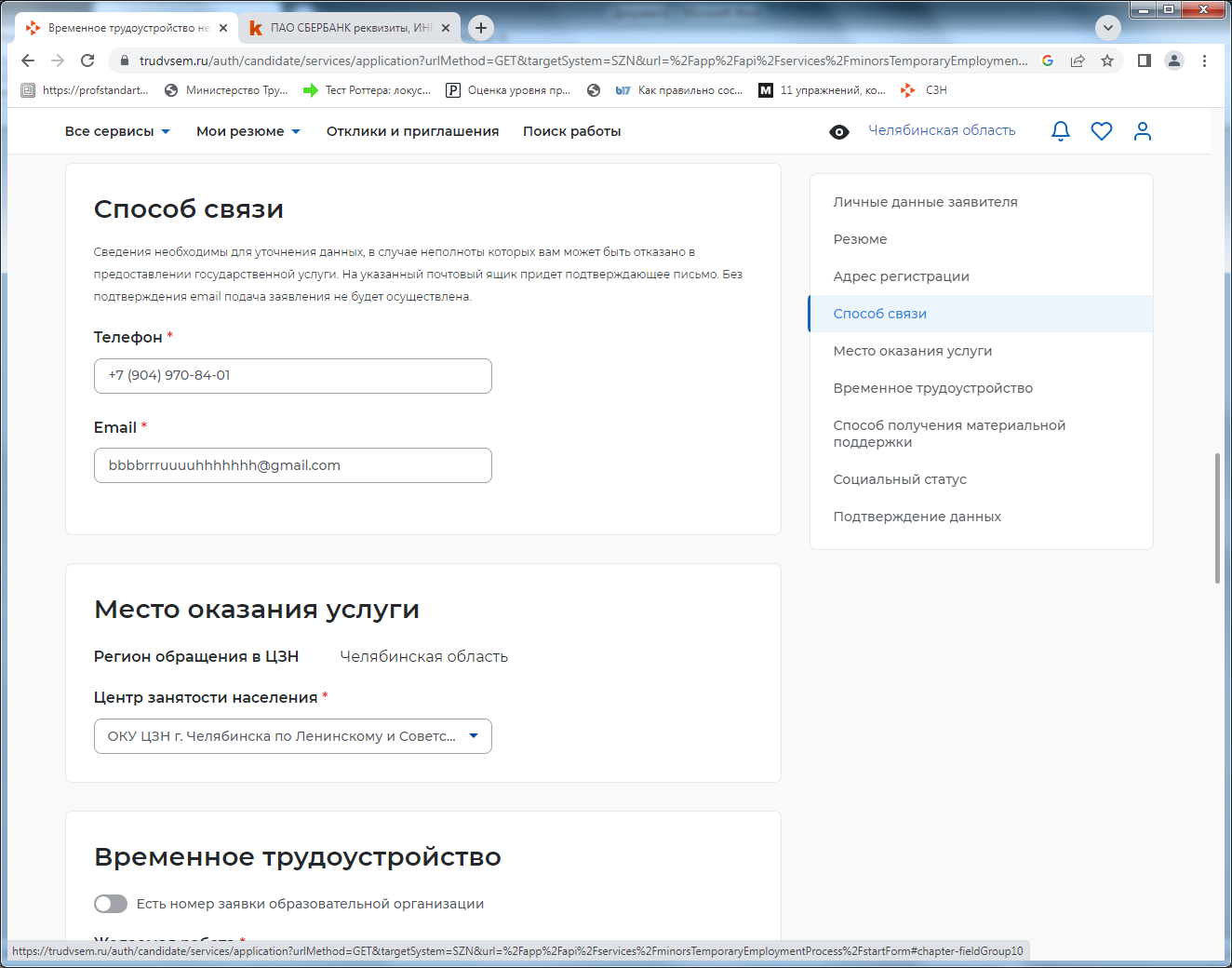 В блоке «Способ связи»
Проверьте Ваши контактные данные
В блоке «Место оказания услуги»
Укажите регион обращения в центр занятости Челябинская область

Далее необходимо выбрать Центр занятости населения

ОБРАТИТЕ ВНИМАНИЕ необходимо указать  центр занятости  района, 
По расположению Вашей образовательной организации!
ОКУ ЦЗН г. Челябинска по Калининскому району

ОКУ ЦЗН г. Челябинска по Металлургическому району
т.д.
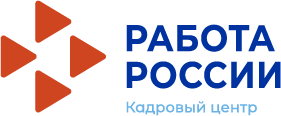 Подача заявления на организацию профессиональной ориентации граждан
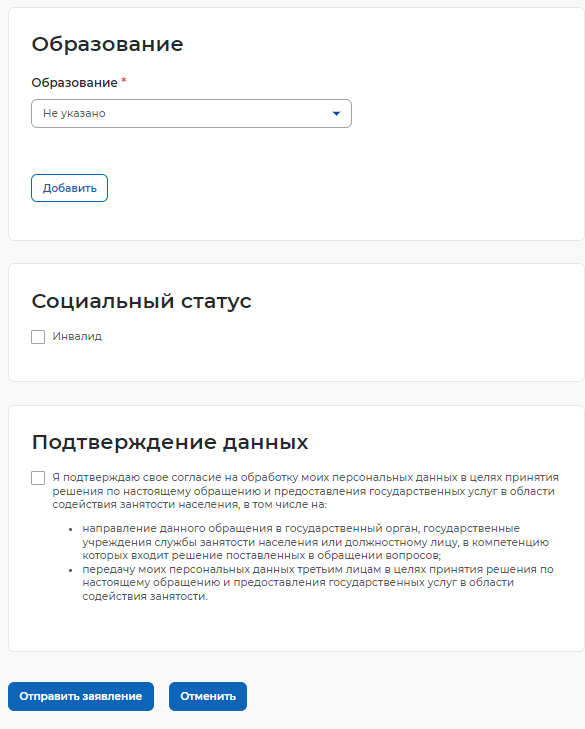 Блок «Образование» заполняется при наличии указанной категории
Блок «Социальный статус» заполняется при наличии указанной категории
Дать согласие на обработку персональных данных
Нажать кнопку 
«ОТПРАВИТЬ ЗАЯВЛЕНИЕ»
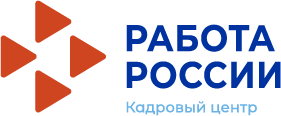 Отслеживание заявлений
Войдите на портал «Работа России» с использованием подтвержденной учетной записи Госуслуги (ЕСИА)
В Личном кабинете выберите пункт меню «Все сервисы» и выберите в разделе 
«Каталог услуг» пункт Заявления
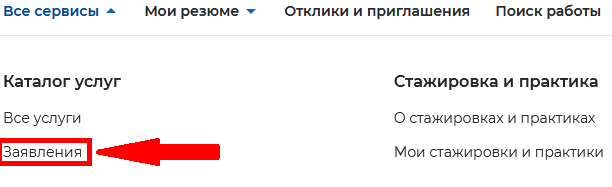 На странице заявлений вы сможете ознакомиться с текущим статусом 
Вашего заявления.
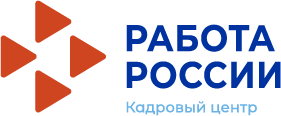 Отслеживание заявлений
Также статус своих заявлений можно отслеживать, находясь в личном кабинете, 
нажав на         значок уведомлений в правом верхнем углу
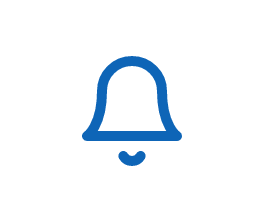 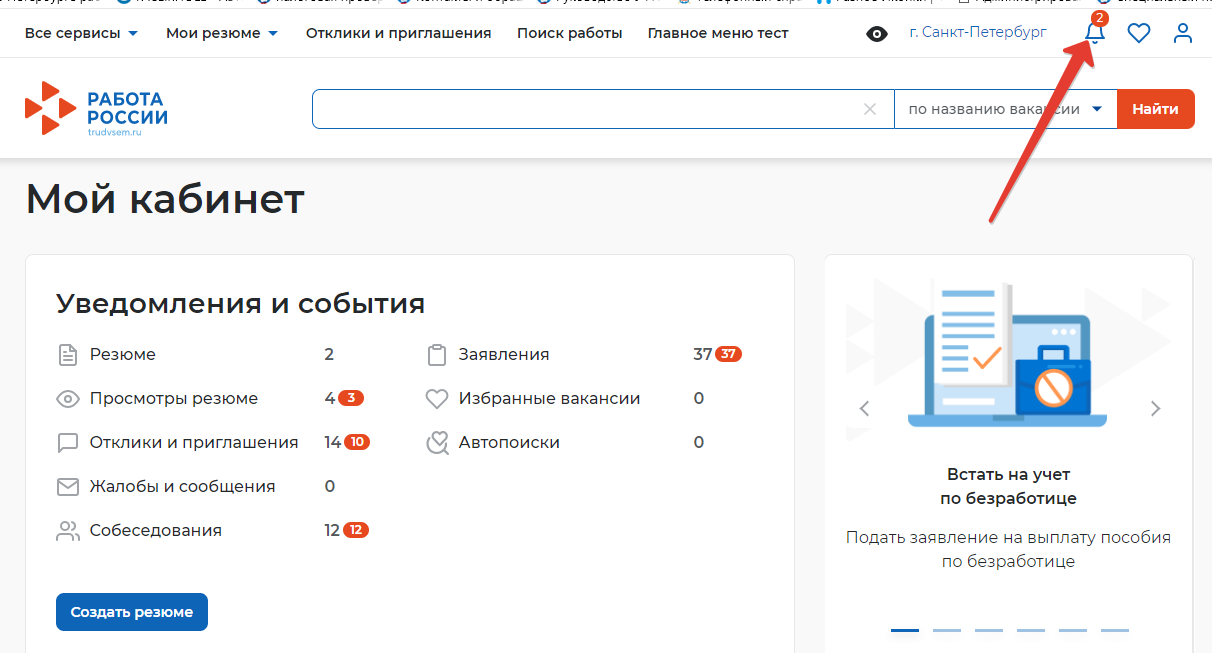 Челябинская область
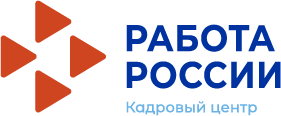 ОТКЛИКИ НА ВАКАНСИЮ
Когда Ваше заявление примет специалист Службы занятости и подберет Вам вакансии, в личном кабинете появится уведомление «Расстановка приоритетов по вакансиям»
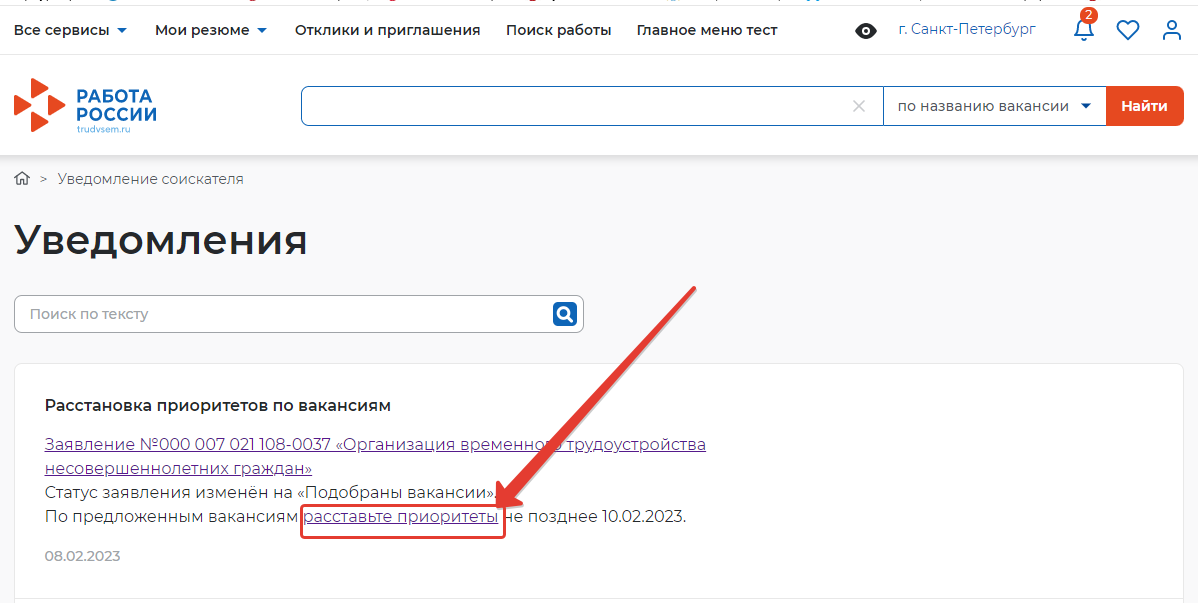 Находясь в окне 
уведомлений 
нажмите на ссылку 
«расставьте приоритеты».
Челябинская область
Обратите внимание 
на срок - до какого числа 
необходимо выполнить 
данное действие
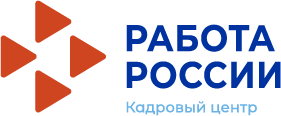 ОТКЛИКИ НА ВАКАНСИЮ
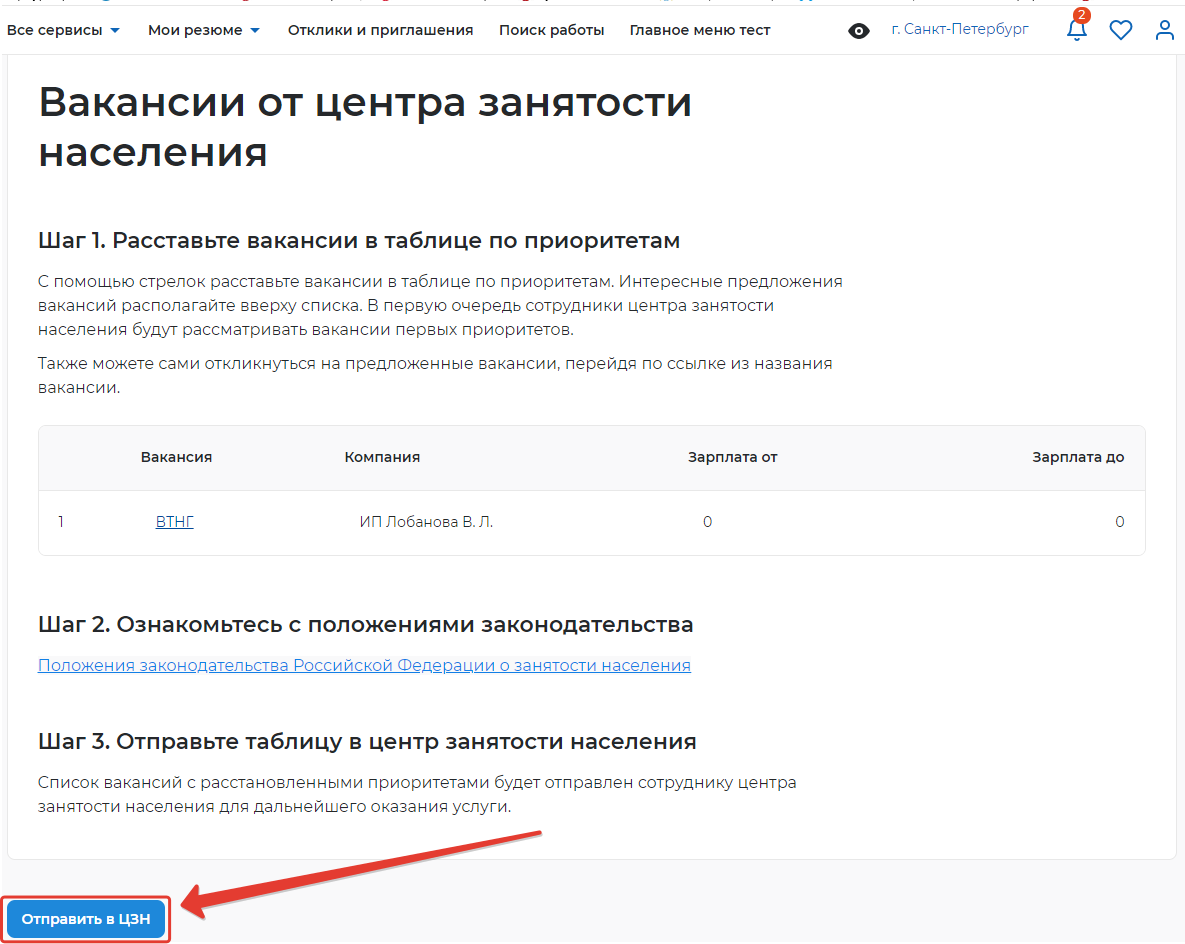 Челябинская область
Вы окажетесь на странице с вакансиями от центра занятости, теперь необходимо нажать на кнопку «Отправить в ЦЗН»
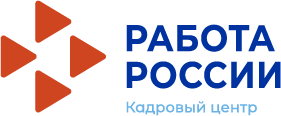 ОТКЛИКИ НА ВАКАНСИЮ
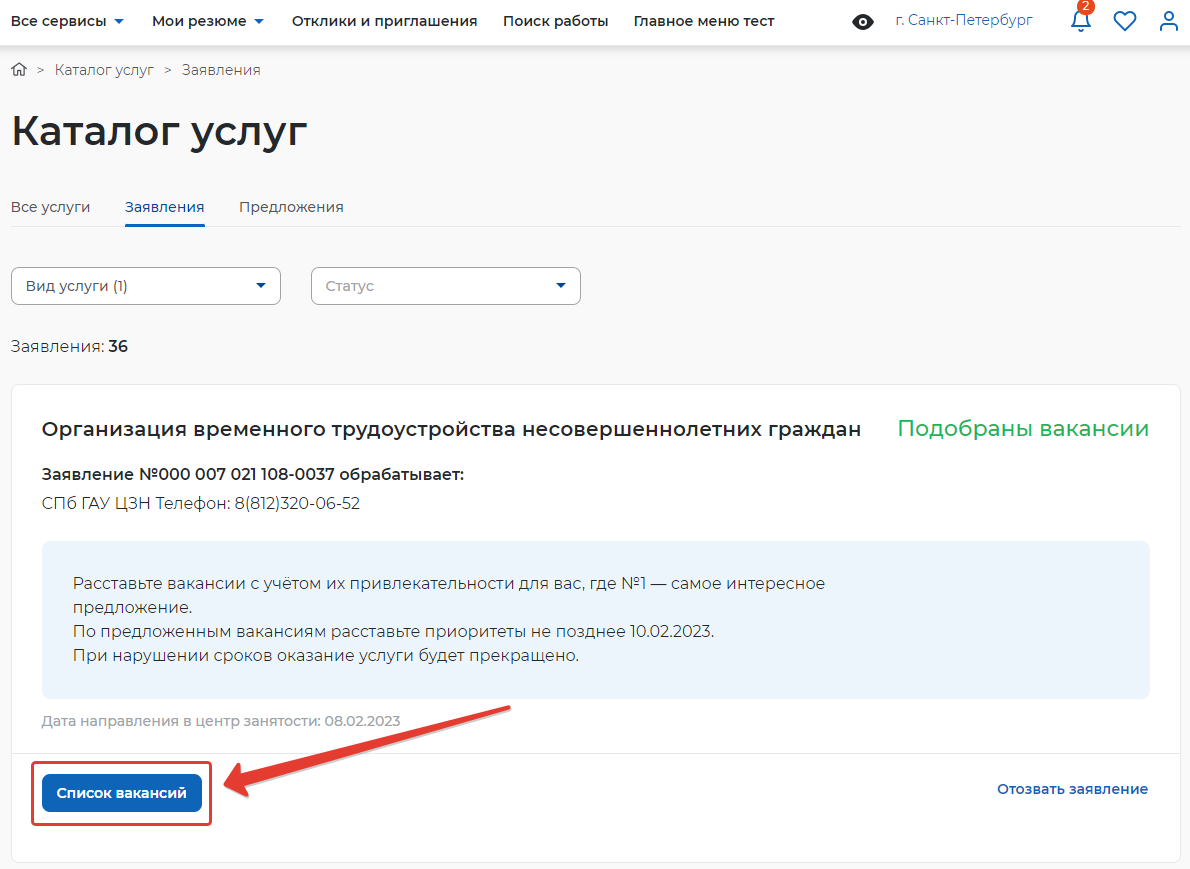 Челябинская область
В открывшемся окне нажмите на кнопку «Список вакансий»
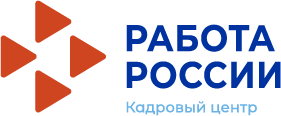 ОТКЛИКИ НА ВАКАНСИЮ
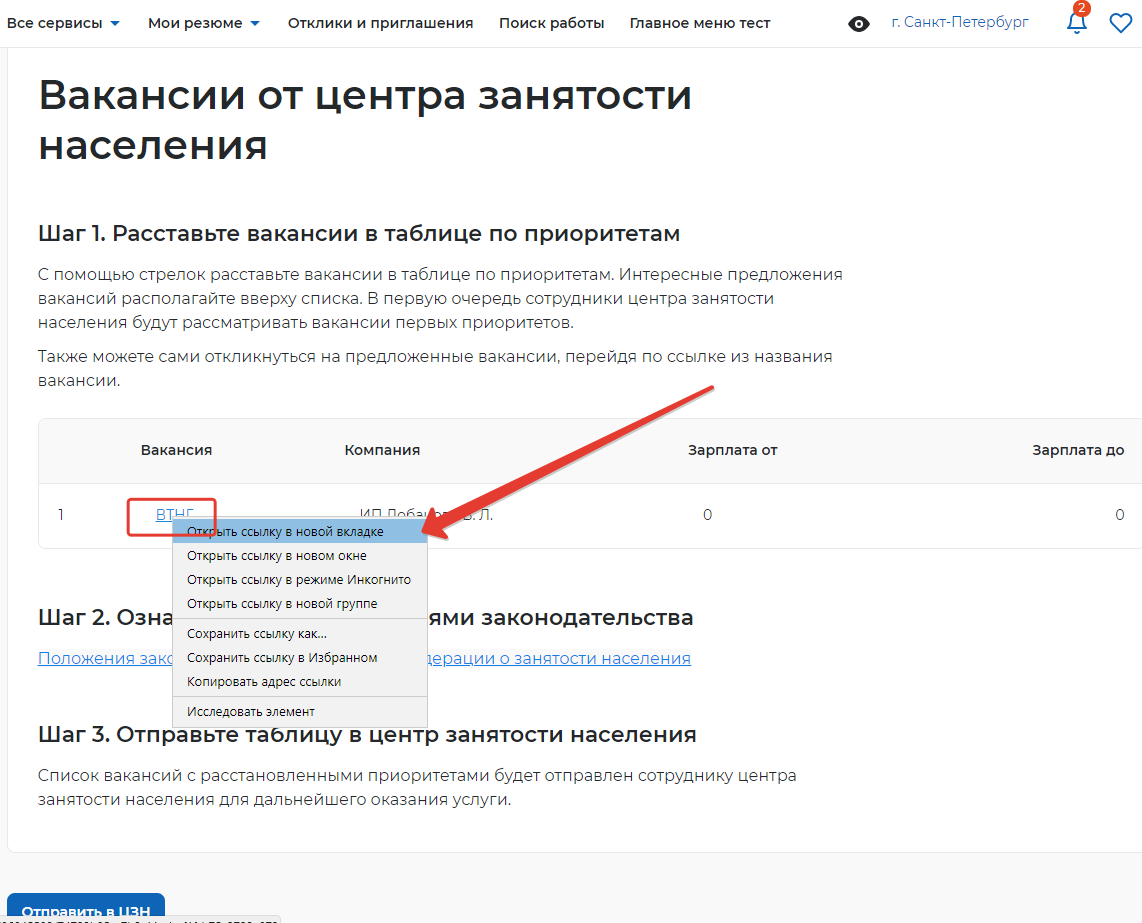 Челябинская область
Чтобы выполнить все шаги нажмите на наименование вакансии правой кнопкой мыши «Открыть ссылку в новой вкладке»
1. Необходимо откликнуться на вакансию
2. Обязательно после отклика на вакансию нажать на кнопку «Отправить в ЦЗН»
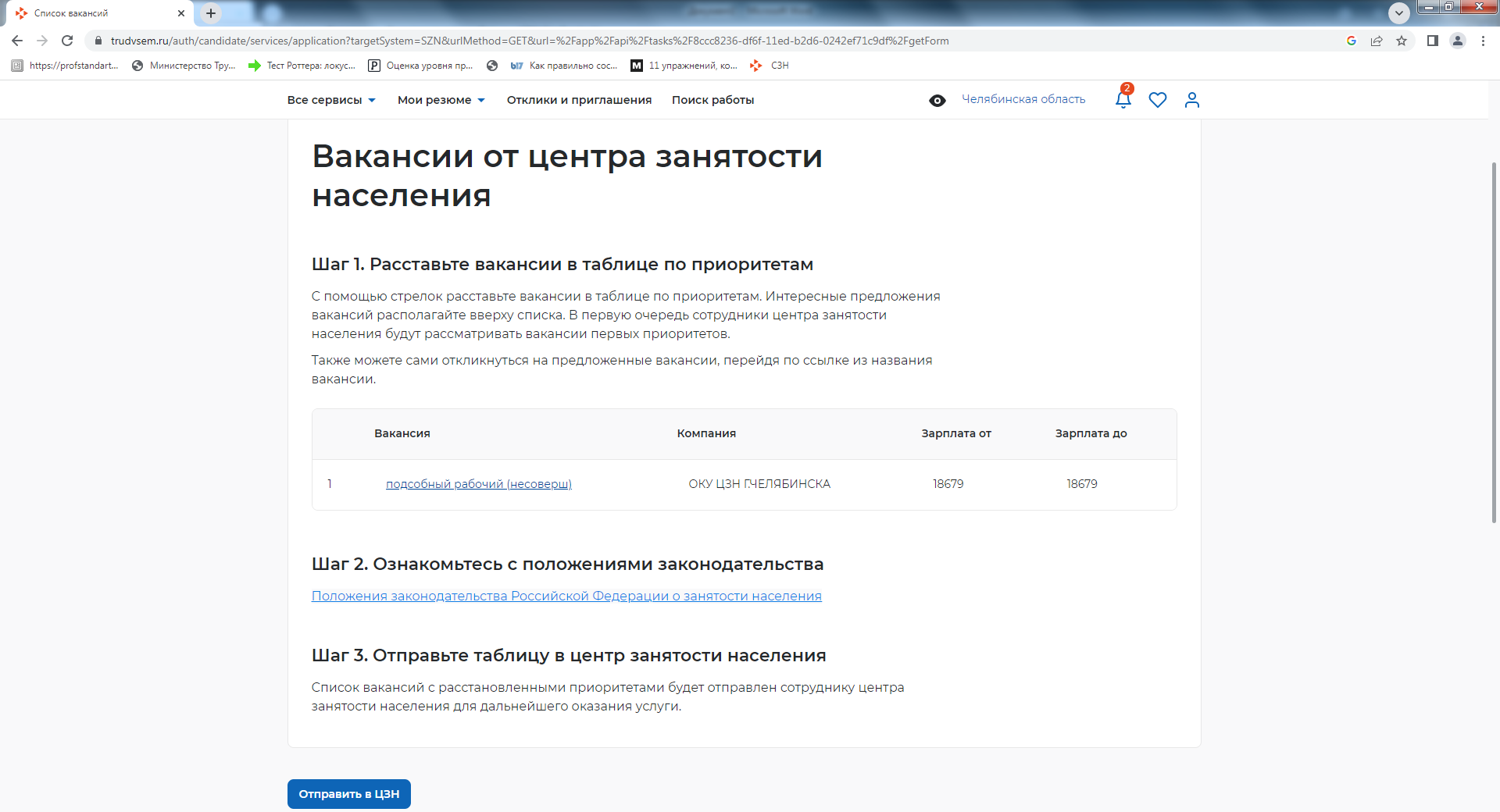 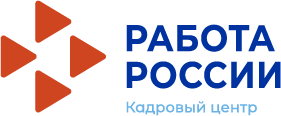 ОТКЛИКИ НА ВАКАНСИЮ
На открывшейся странице можно ознакомиться с деталями вакансии. Нажмите на кнопку «откликнуться» и закройте вкладку
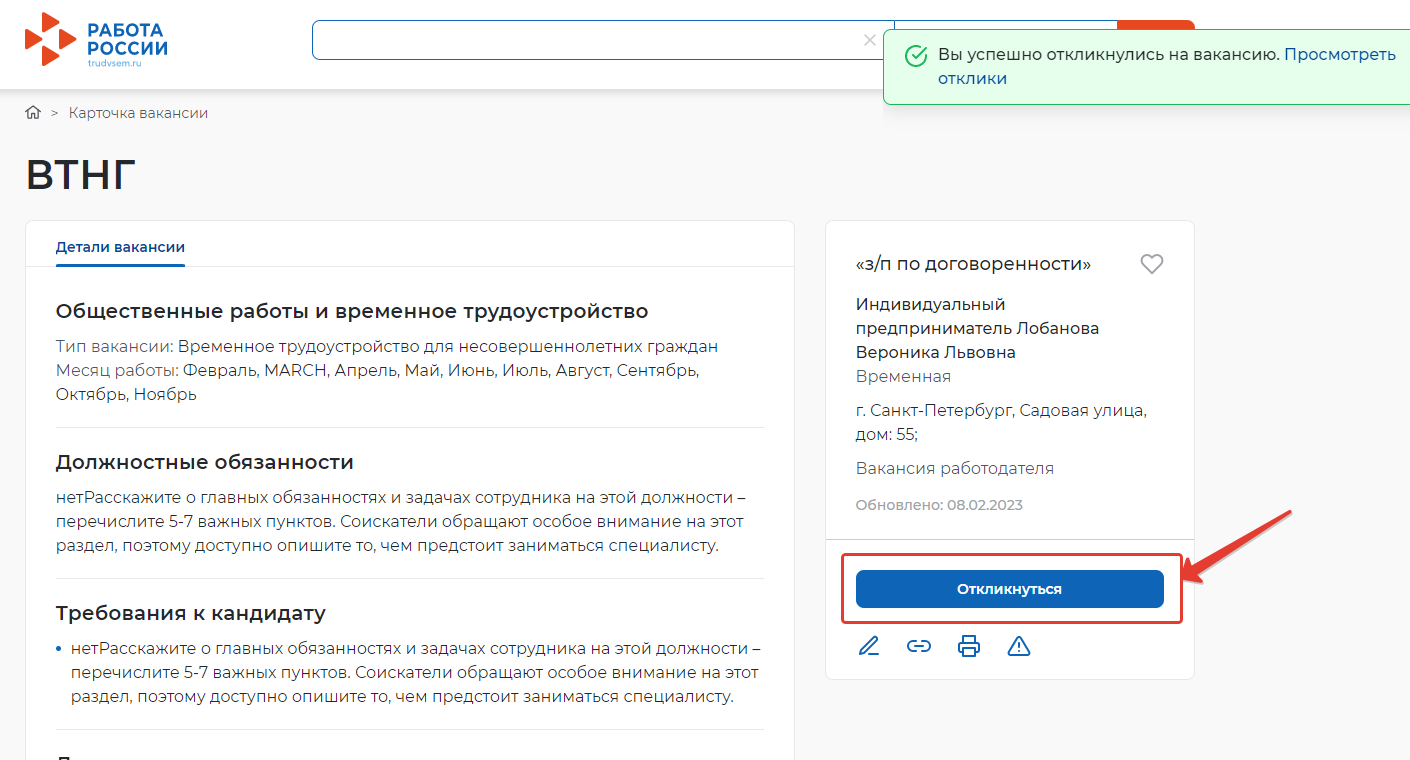 МАУ «Центр поддержки молодежных инициатив»
г.Челябинск, улица К. Либкнехта, дом 9
Челябинская область
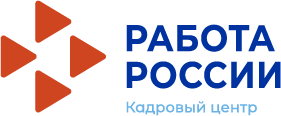 ПРЕДЛОЖЕНИЕ О РАБОТЕ
Челябинская область
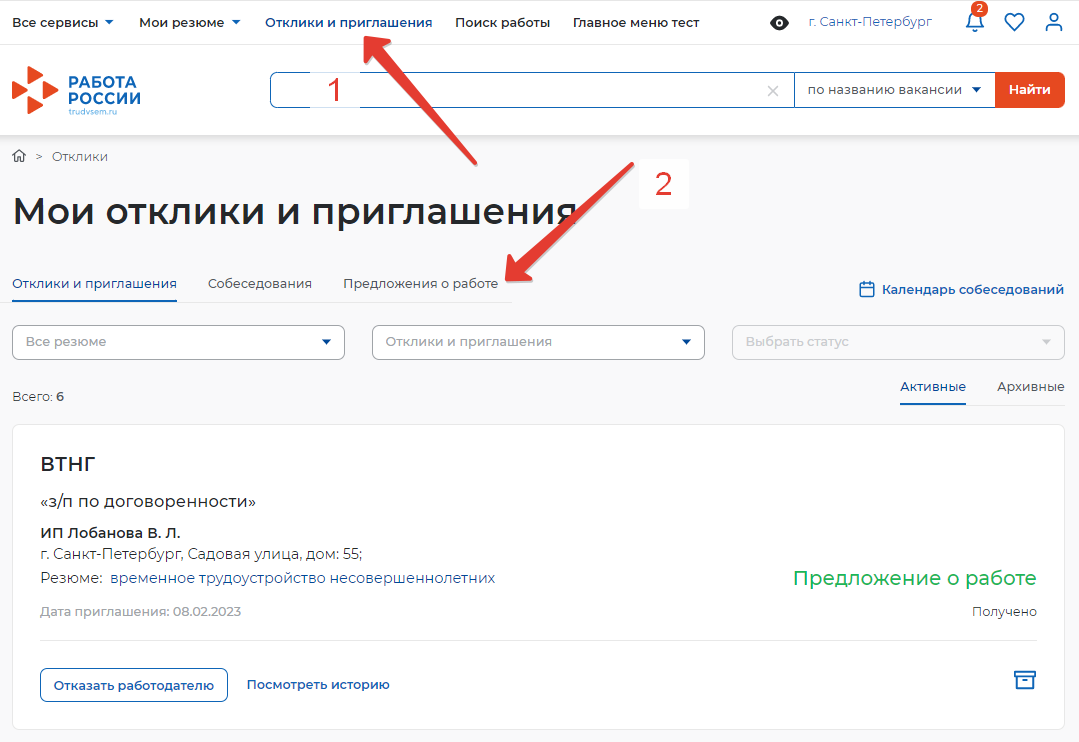 Находясь в личном кабинете нажмите на ссылку «Отклики и приглашения». В открывшемся окне перейдите по ссылке «Предложения о работе»
МАУ «ЦПМИ», улица К.Либкнехта, дом 9
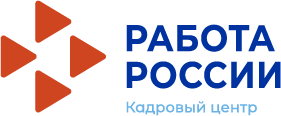 ПРЕДЛОЖЕНИЕ О РАБОТЕ
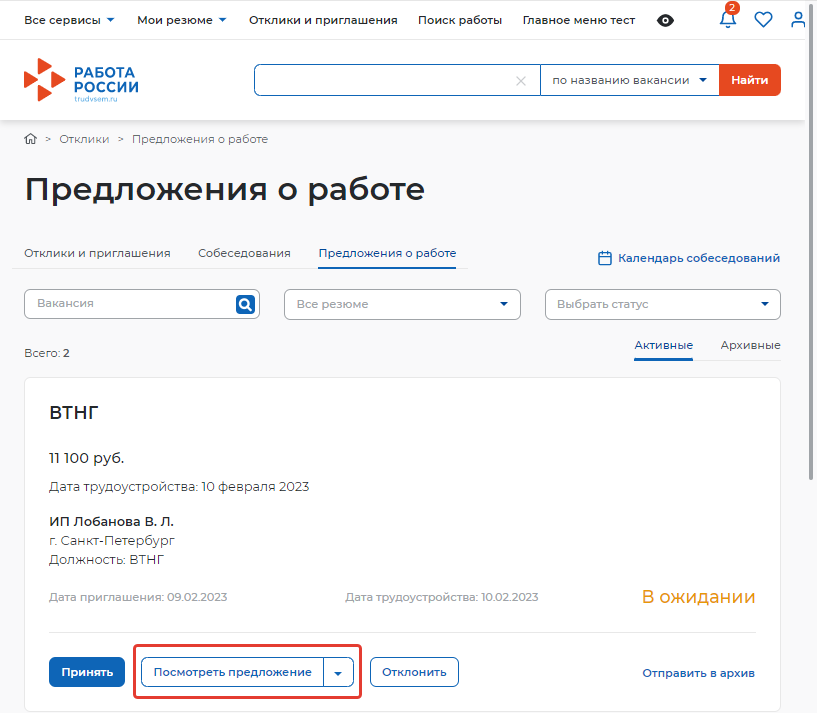 В открывшемся окне «Предложения о работе» нажмите на кнопку «Посмотреть предложение»
01.06.2023
МАУ «ЦПМИ»
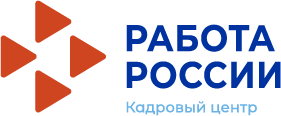 ПРЕДЛОЖЕНИЕ О РАБОТЕ
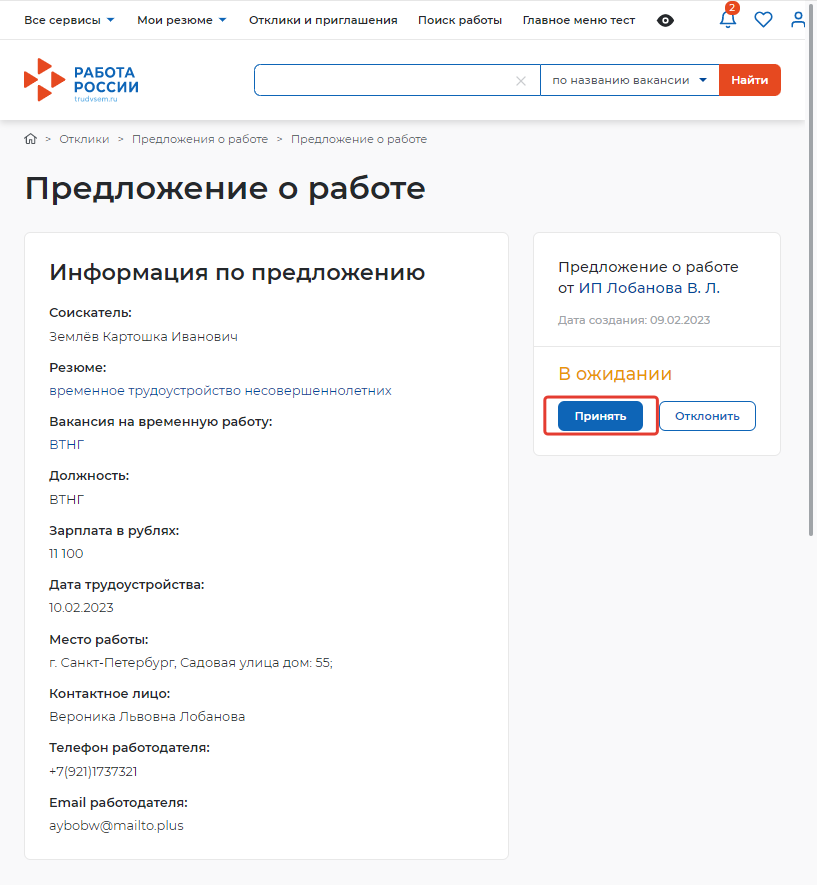 В открывшемся окне «Предложения о работе» можно посмотреть сделанное Вам предложение и принять его
МАУ «ЦПМИ»
29.05.23
01.06.23
Челябинск, ул. К.Либкнехта, д. 9
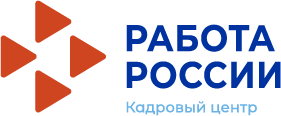 СОБЕСЕДОВАНИЕ
После того как Вы откликнулись на вакансию, работодатель назначит Вам дату и время собеседования. Назначенные собеседования отображаются в личном кабинете
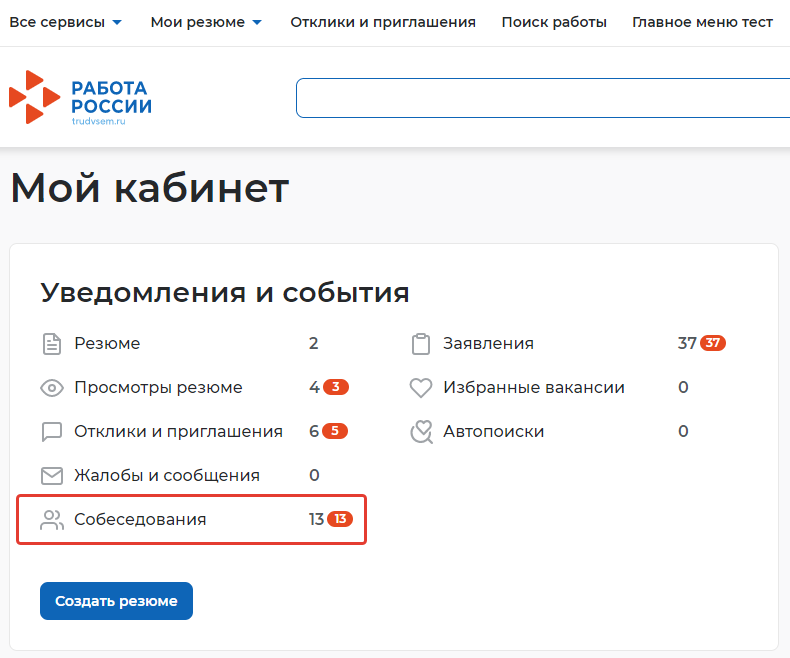 При нажатии на кнопку «собеседования» у Вас откроется окно с активными собеседованиями
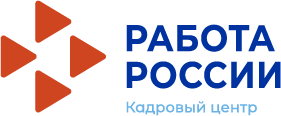 СОБЕСЕДОВАНИЕ
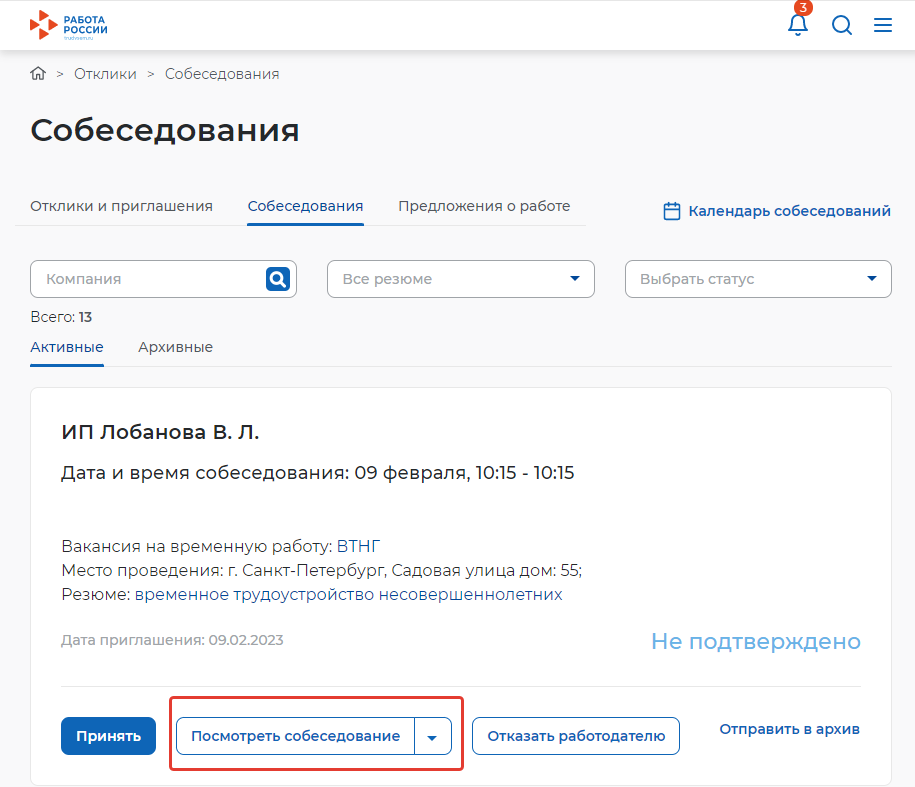 Нажмите на кнопку 
«Посмотреть собеседование»
МАУ «ЦПМИ»
МАУ «ЦПМИ»
29 мая с 10.00-10.15
Челябинск,  улица К.Либкнехта, д.9
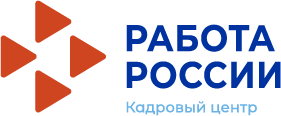 СОБЕСЕДОВАНИЕ
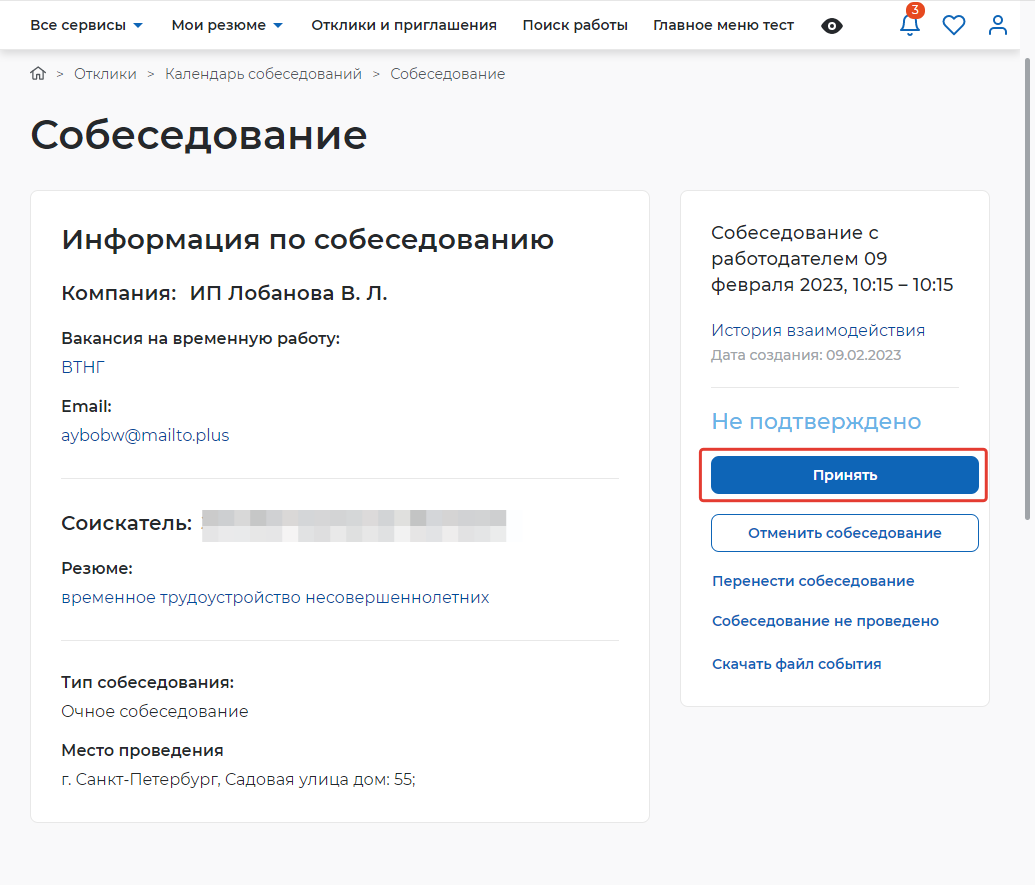 Ознакомьтесь с данными собеседования.
нажмите на кнопку «Принять»
29 мая с 10.00-10.15
МАУ «ЦПМИ»
Челябинск,  улица К.Либкнехта, 9
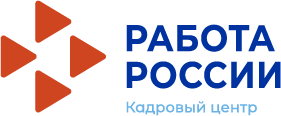 СОБЕСЕДОВАНИЕ
Статус Вашего заявления поменяется «Прохождение собеседований»
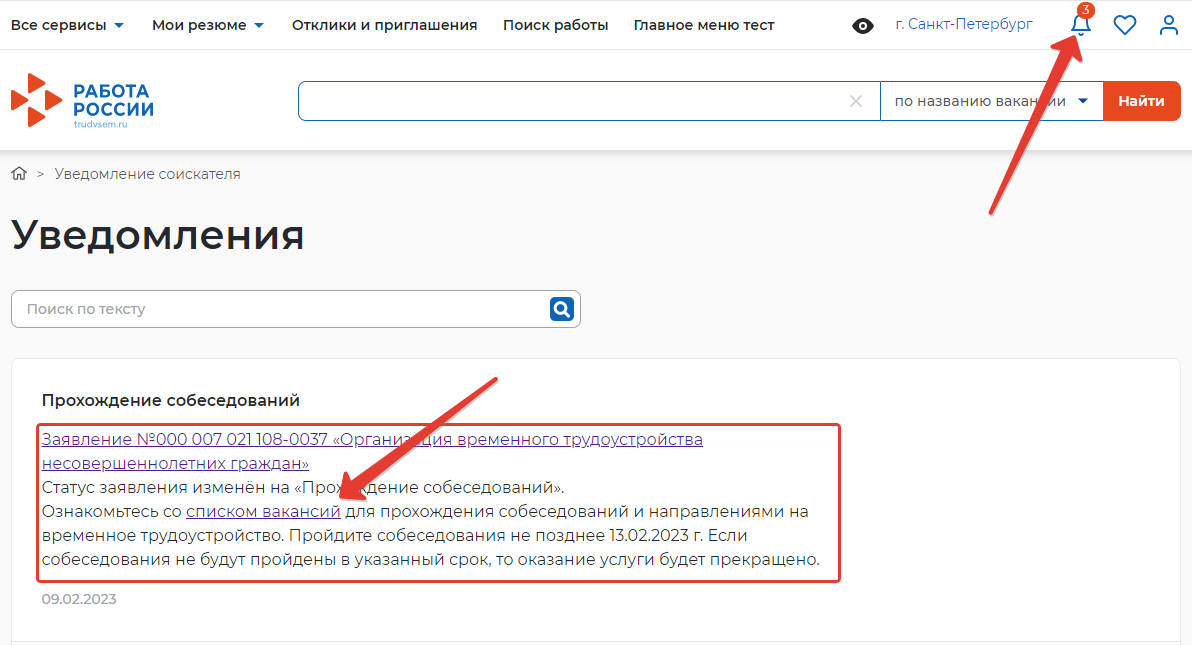 Нажав на ссылку «список вакансий», Вы попадете в окно прохождения собеседования
Челябинская область
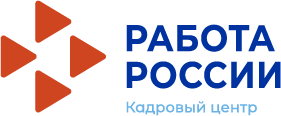 СОБЕСЕДОВАНИЕ
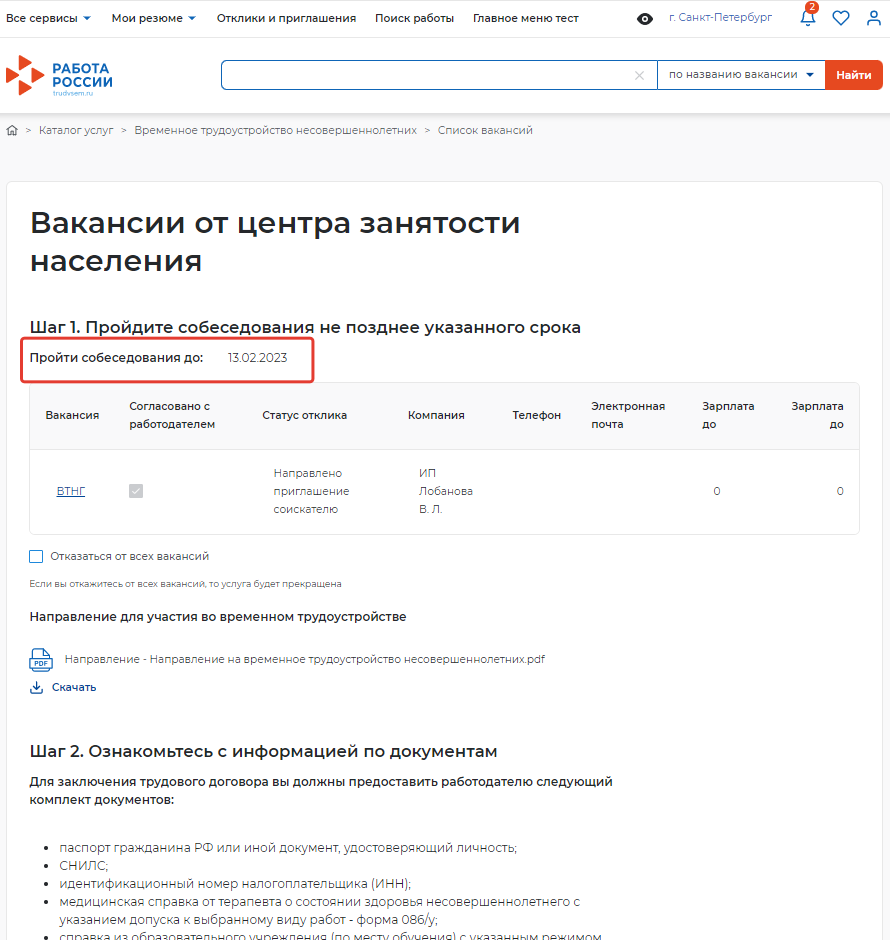 Челябинская область
Обратите внимание на сроки прохождения собеседования
29.05.23
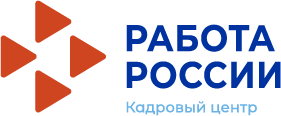 СОБЕСЕДОВАНИЕ
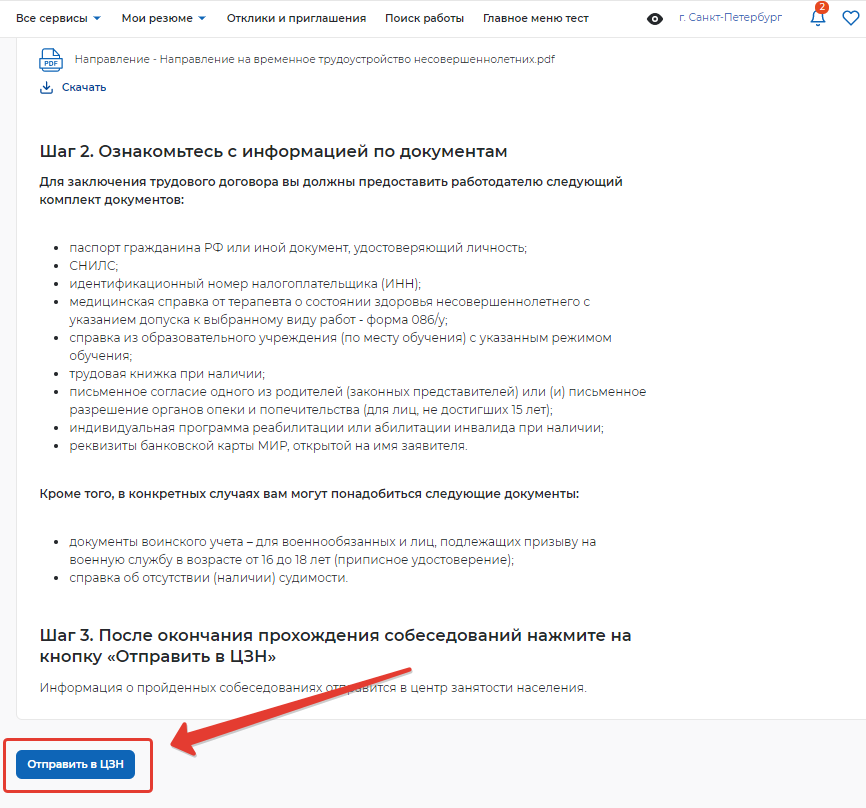 Челябинская область
После прохождения собеседования обязательно нажмите на кнопку «Отправить в ЦЗН»
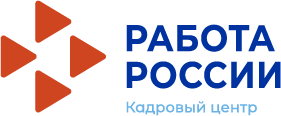 СОБЕСЕДОВАНИЕ
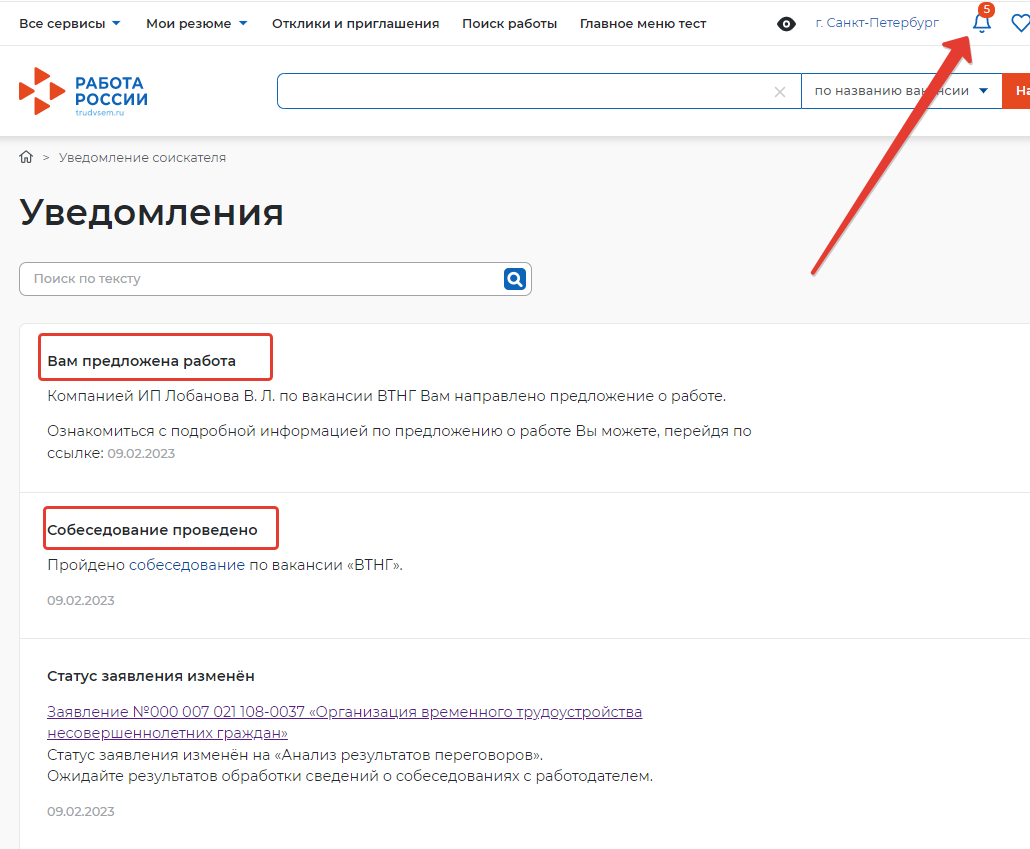 Челябинская область
После прохождения собеседования статус Вашего заявления поменяется. Также придет уведомление о том, что Вам предложена работа
МАУ «ЦПМИ»
29.05.2023
29.05.2023
Информация для обращения в случае возникновения вопросов по подаче Резюме-Заявлений на ЕЦП «Работа России»
Обращаем внимание: при заполнении РЕЗЮМЕ в поле «Место оказания услуги» – вписывать центр занятости по территориальному расположению УЧЕБНОГО ЗАВЕДЕНИЯ!